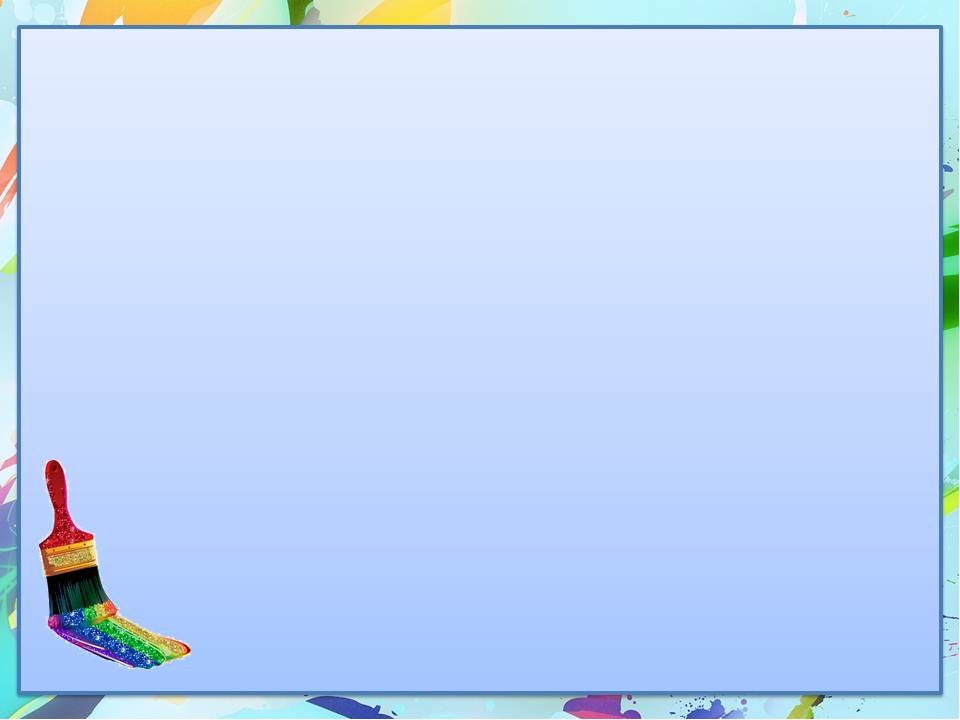 Министерство образования Республики Мордовия
Портфолио
Ерюшкина Елена Сергеевна
Педагог дополнительного образования
МАДОУ «Детский сад № 104»
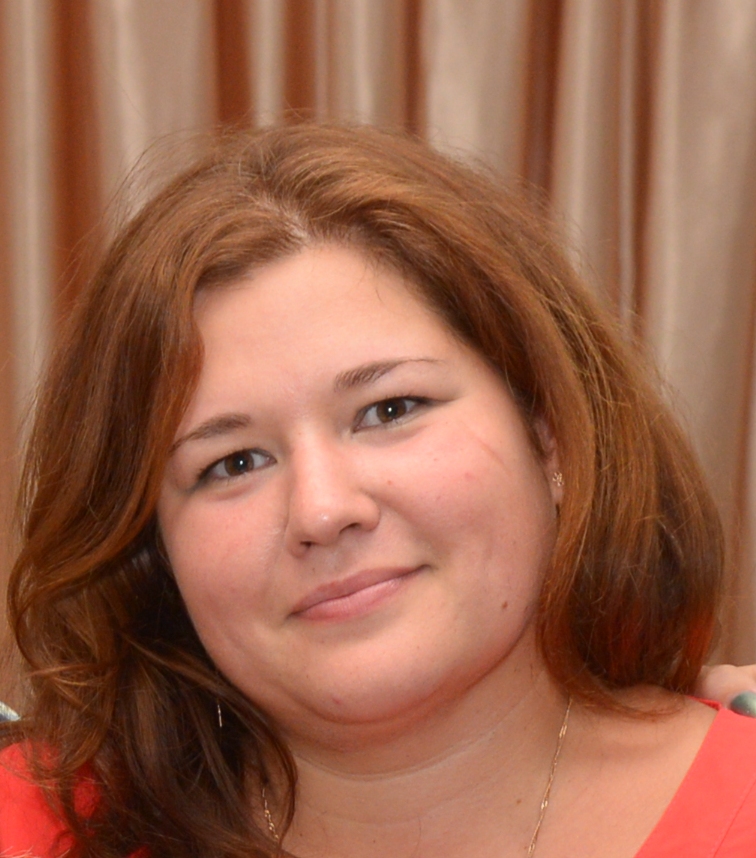 Профессиональное образование: высшее ФГБОУ ВО «Мордовский государственный педагогический университет имени М.Е. Евсевьева»
Направление подготовки: 44.03.01 Педагогическое образование
Квалификация: Бакалавр
Диплом:101324  4769216
Дата выдачи:08.07.2019 г.
Общий трудовой стаж: 15 лет.
Стаж педагогической работы: 15 лет.
В данном учреждении: 15 лет.
Занимаемая должность: педагог дополнительного образования
Квалификационная категория: -
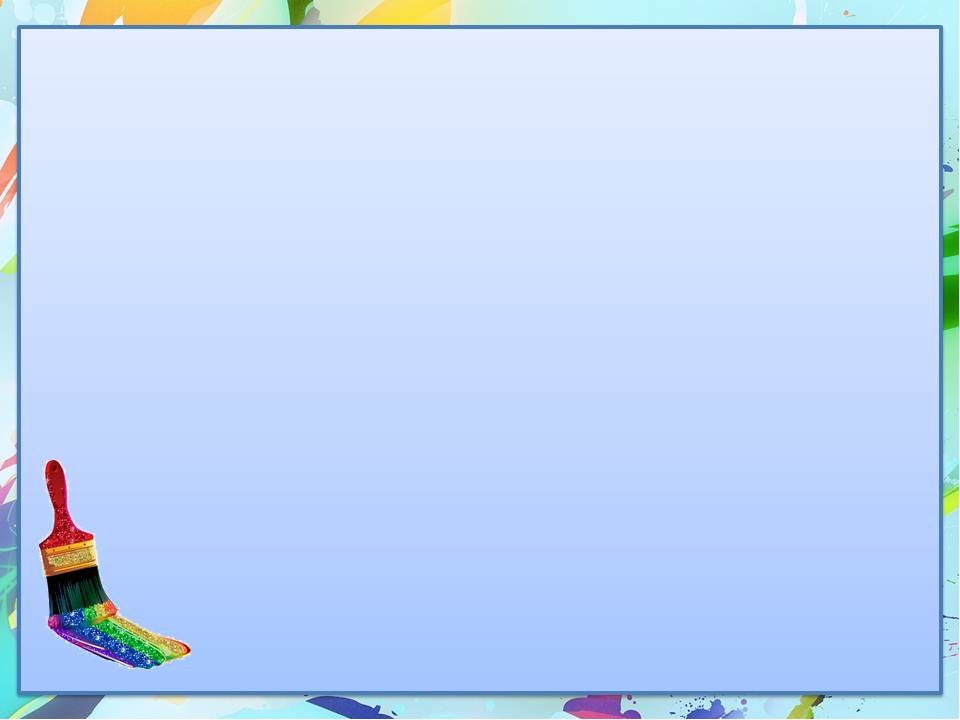 Педагогический опыт                                                                                         педагога дополнительного образования                                                          Ерюшкиной Елены Сергеевны
представлен на сайте:
https://ds104sar.schoolrm.ru/sveden/employees/11248/186530/
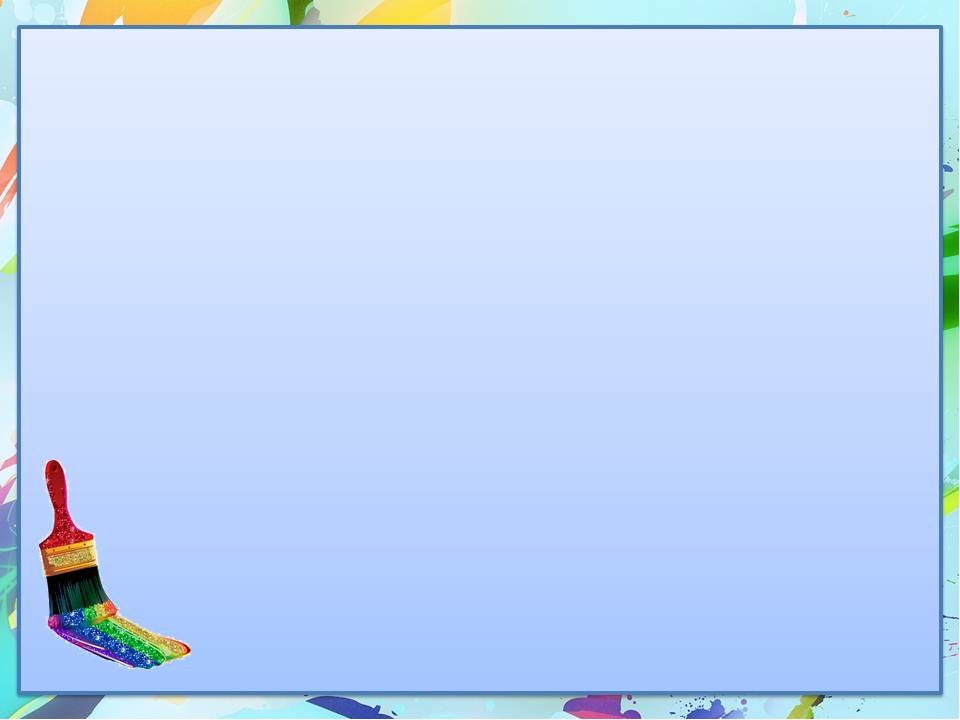 Реализация образовательных программ
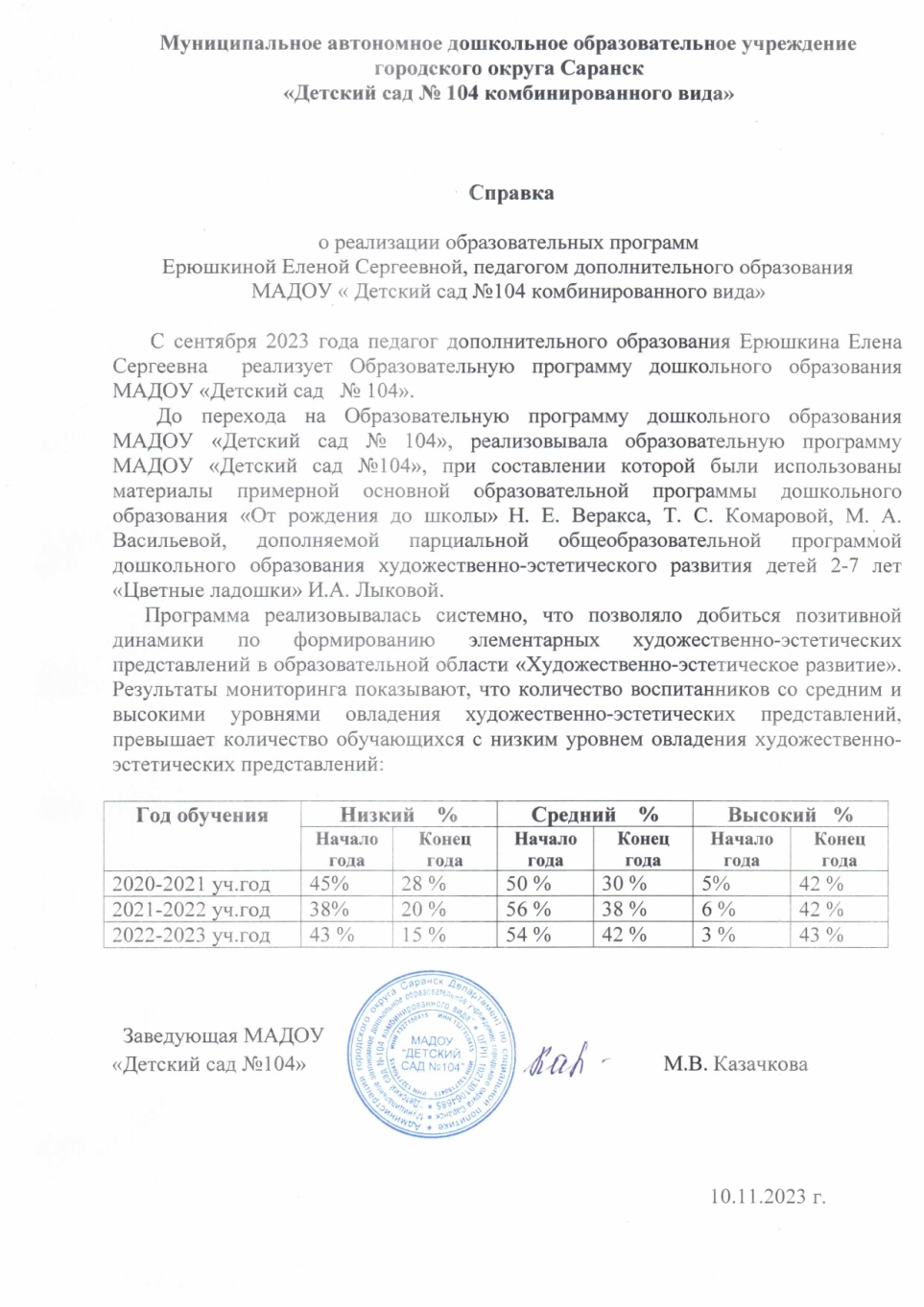 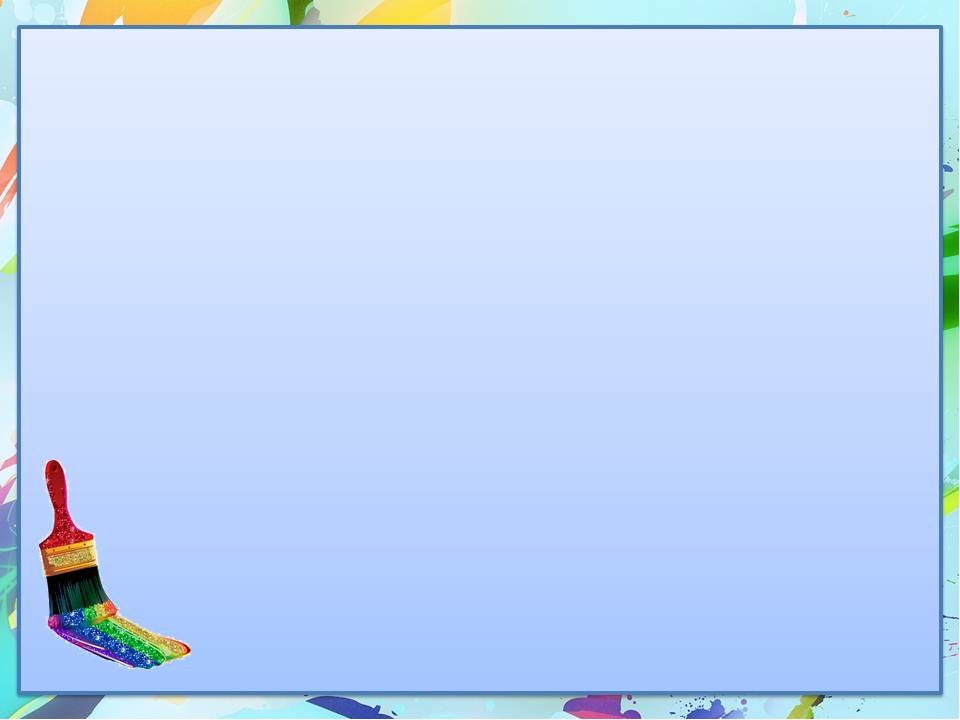 2. Участие в инновационной                                      (экспериментальной) деятельности
Муниципальный уровень
инновационная деятельность МАДОУ «Детский сад №104 комбинированного вида»
«Формирование познавательной активности детей дошкольного возраста в процессе организации исследовательской деятельности в детских мини-лабораториях», 2017-2022 г.
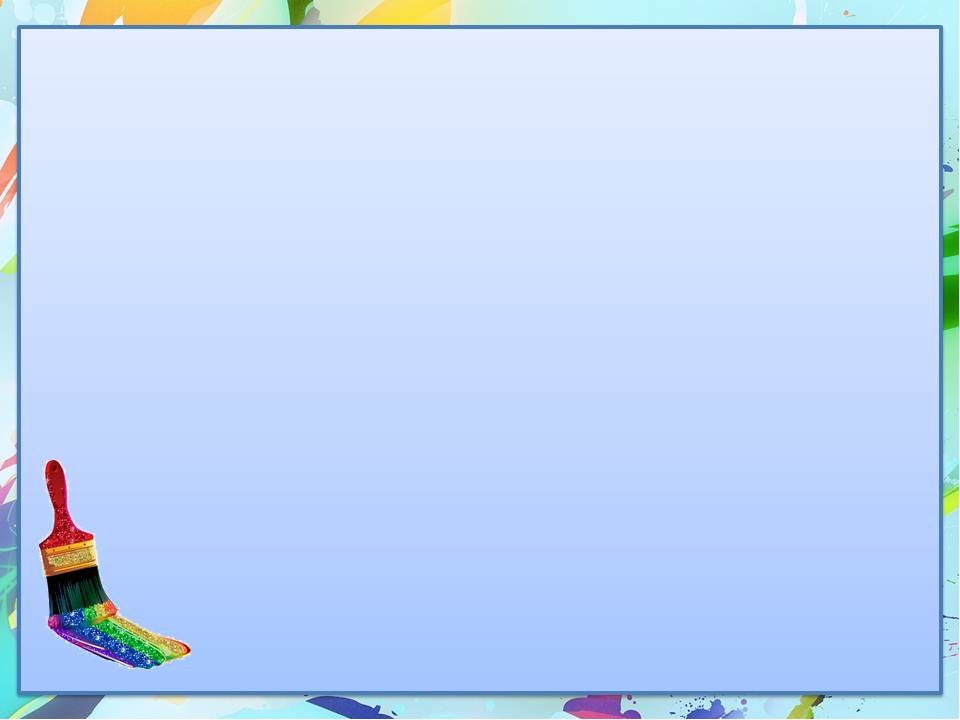 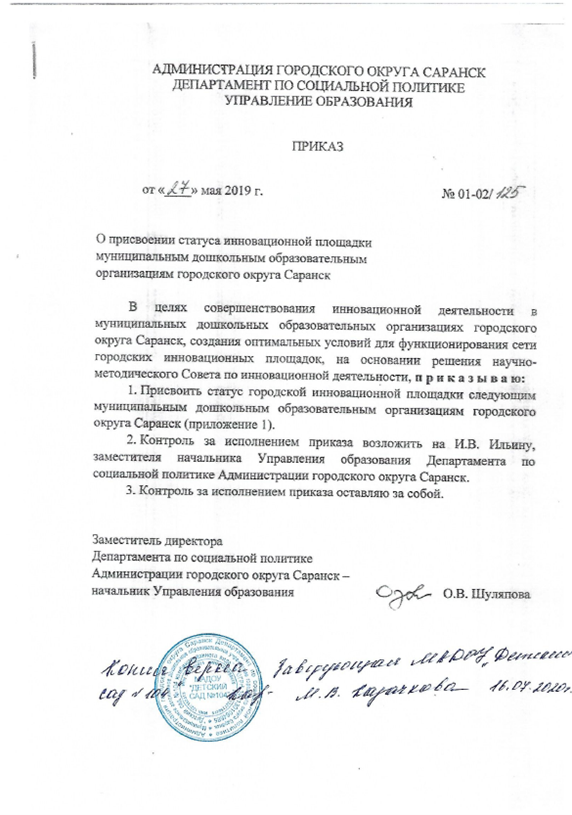 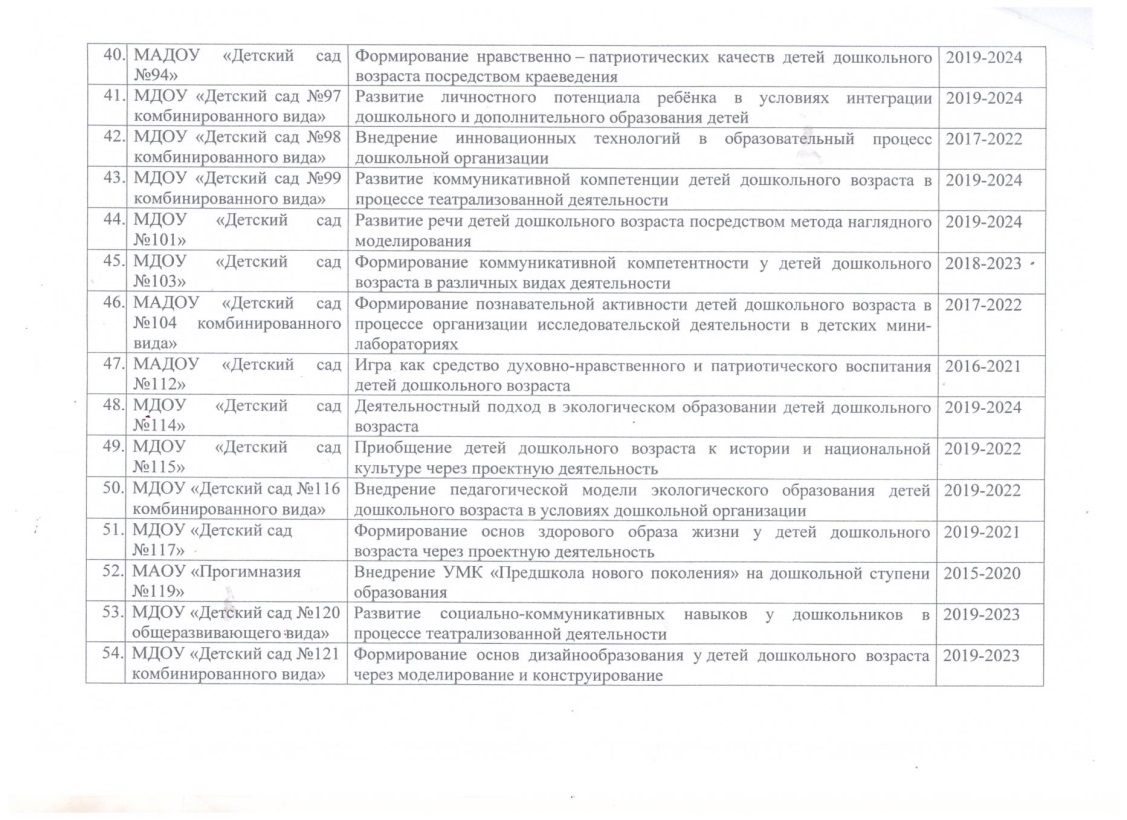 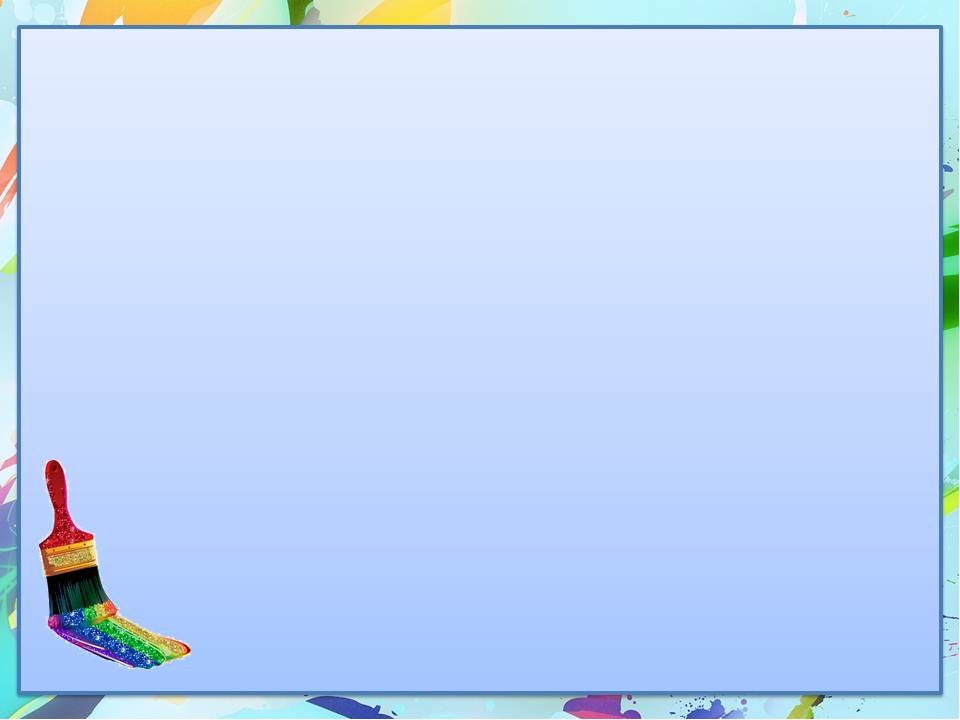 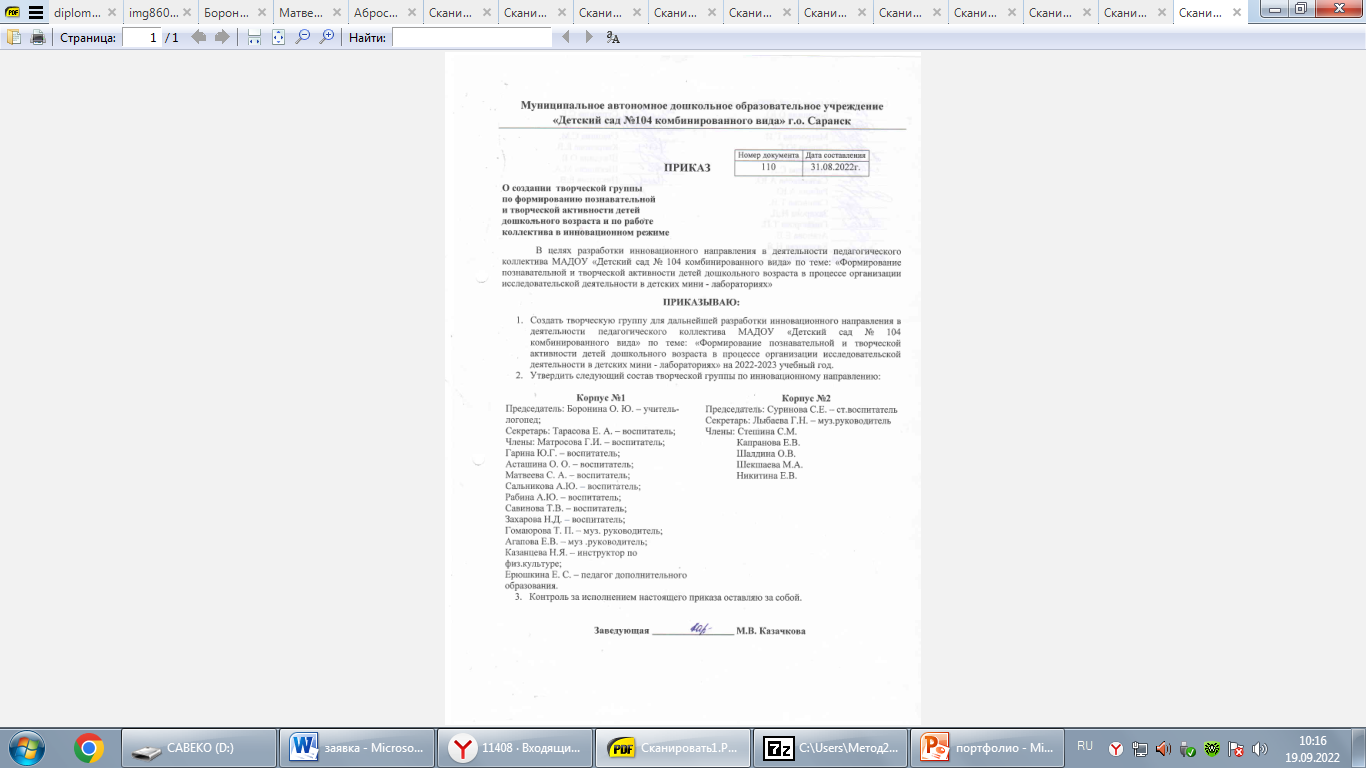 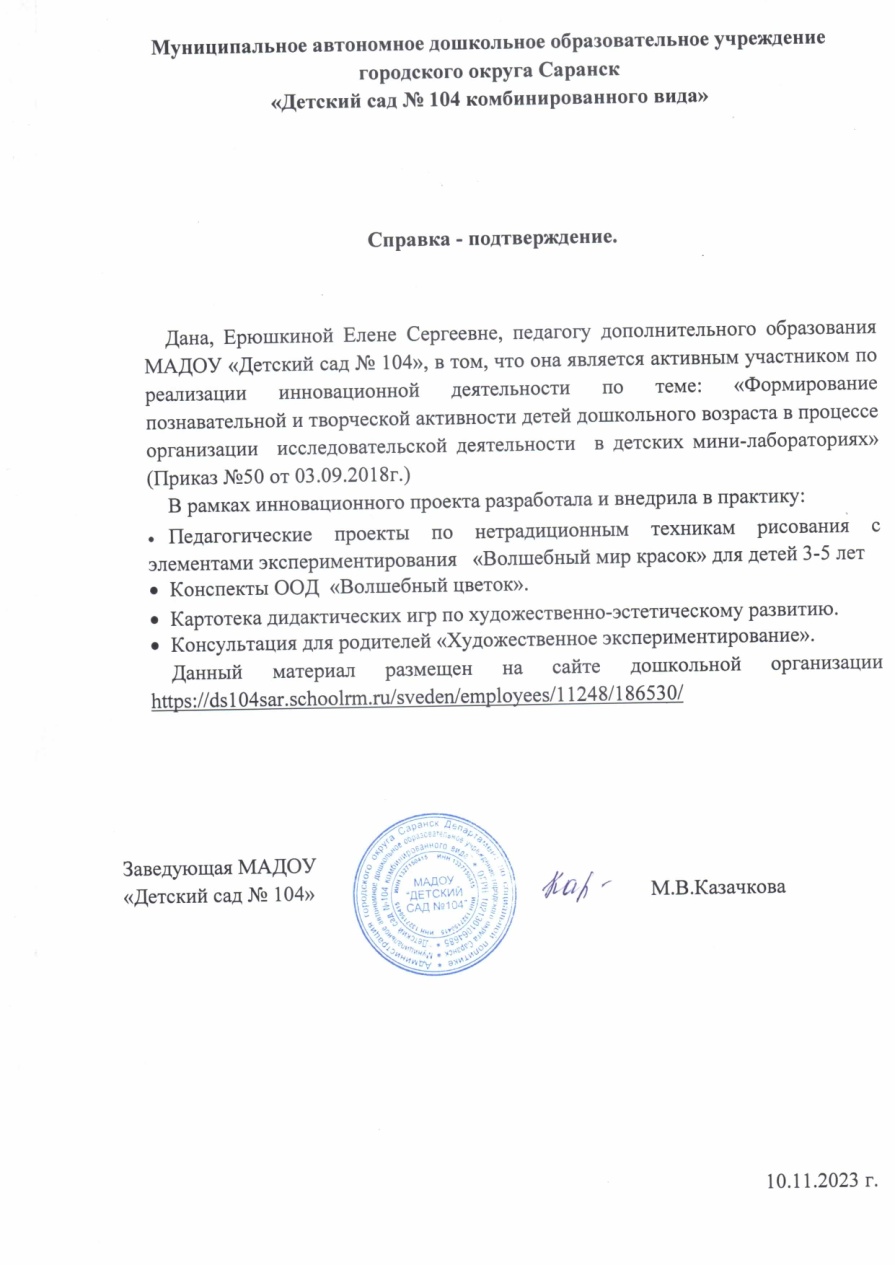 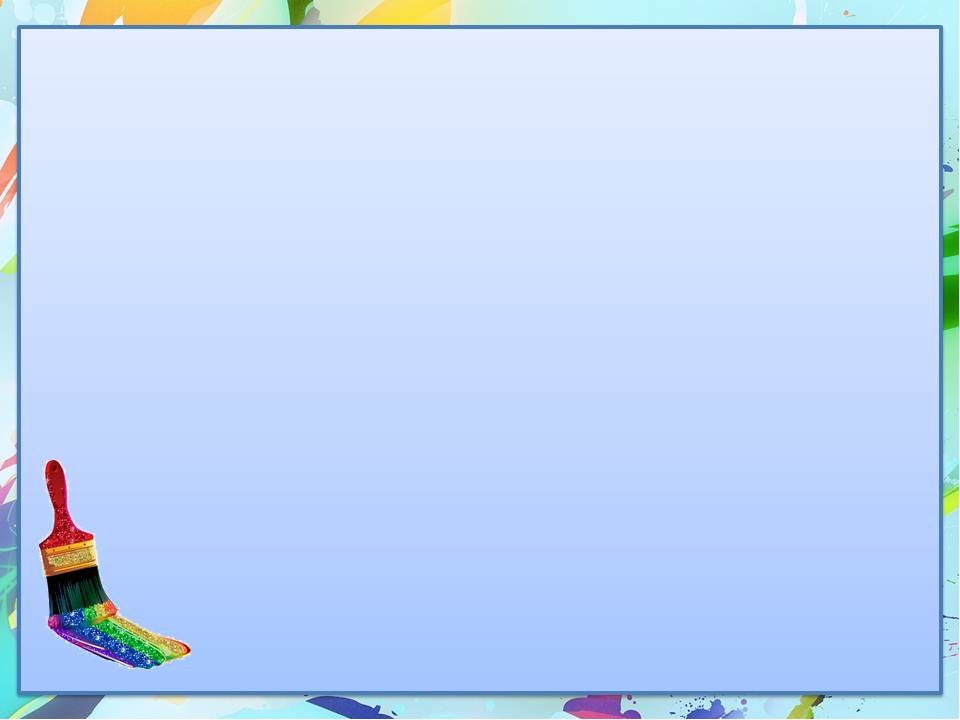 3. Участие детей в: конкурсах; выставках; турнирах; соревнованиях; акциях; фестивалях.
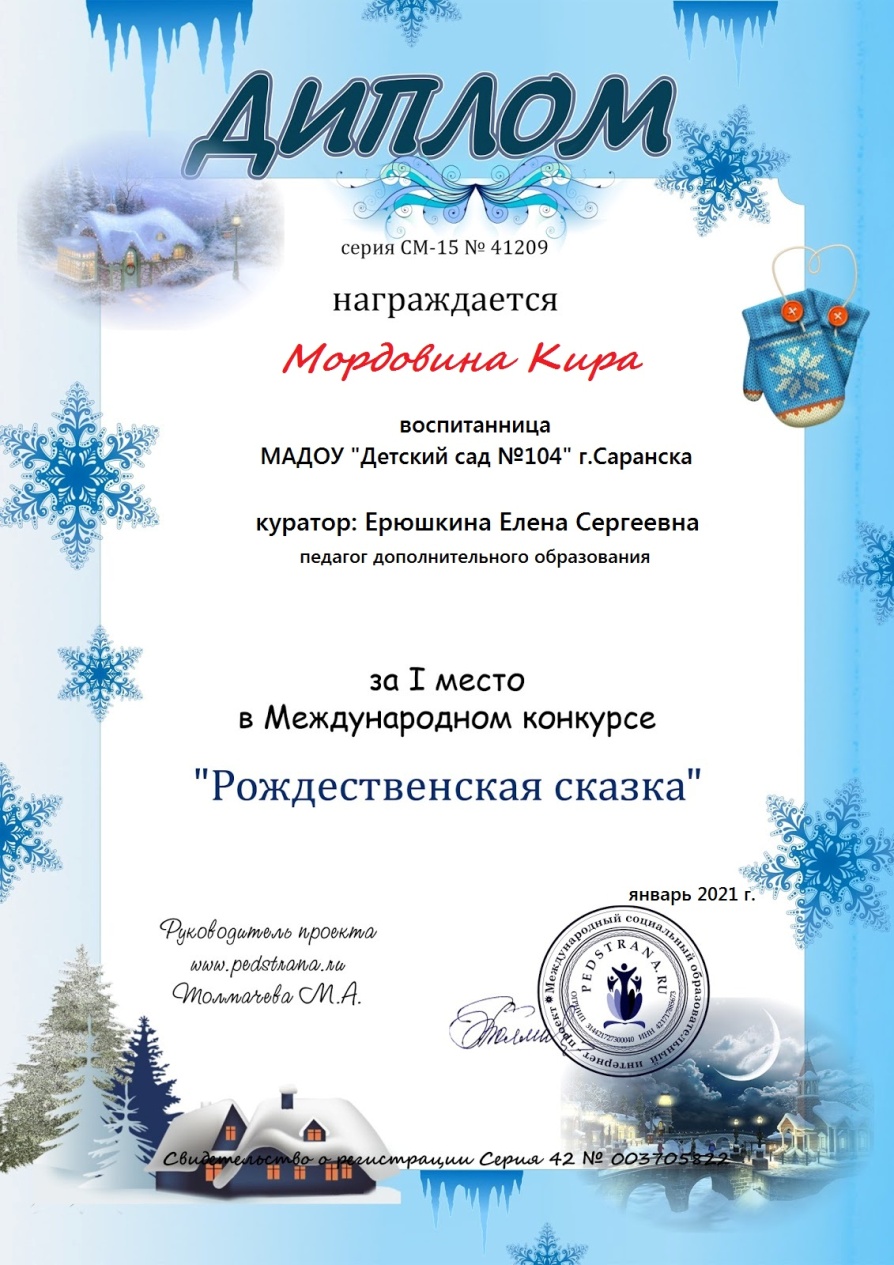 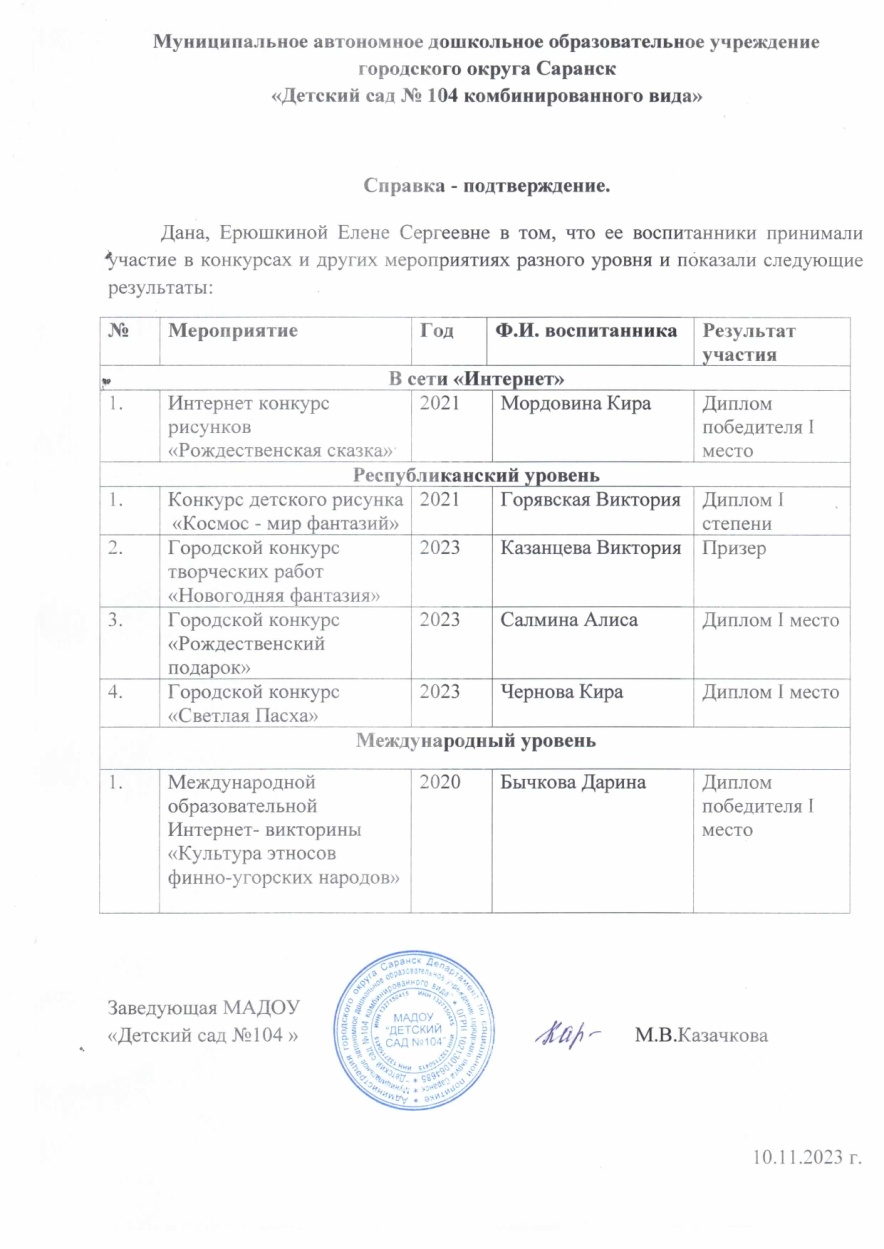 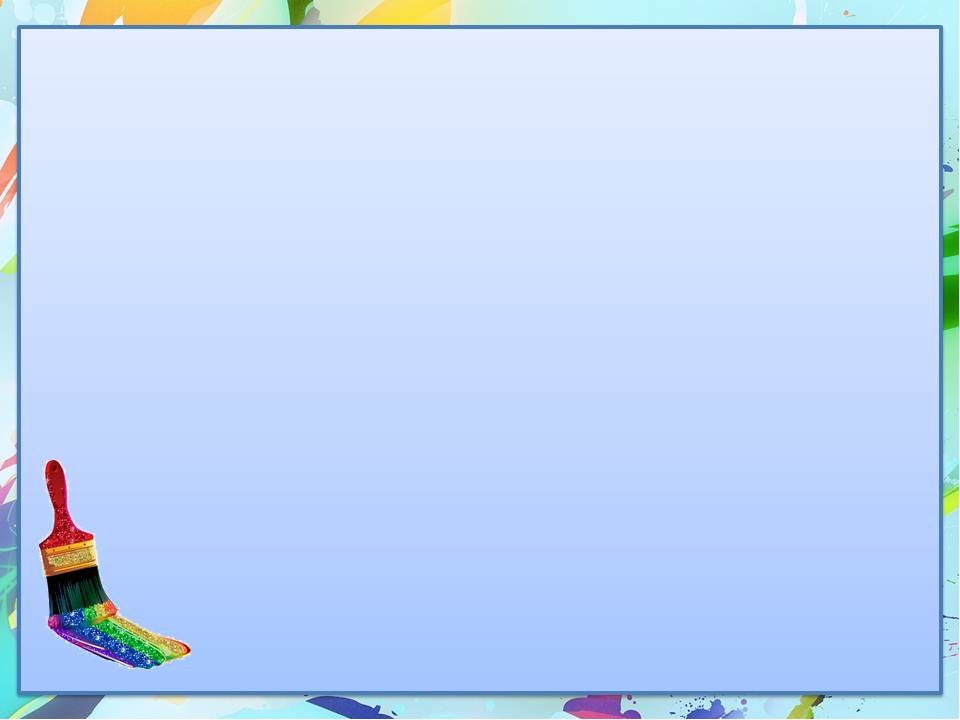 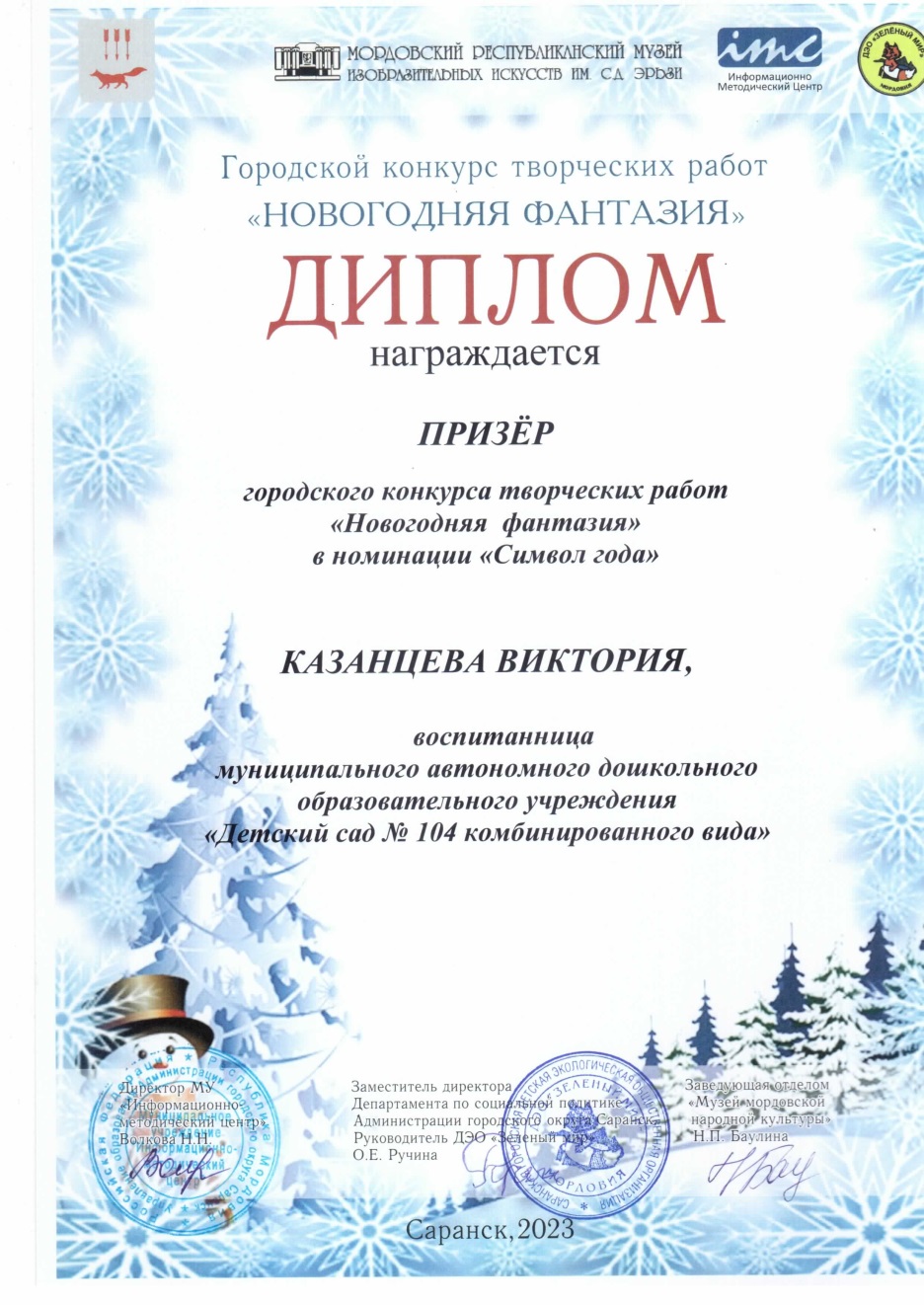 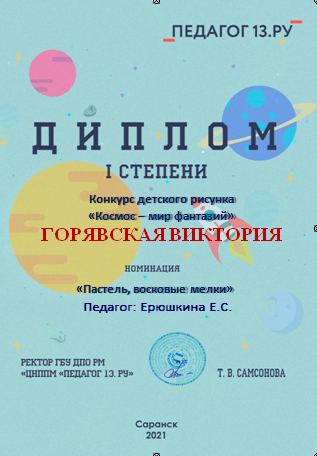 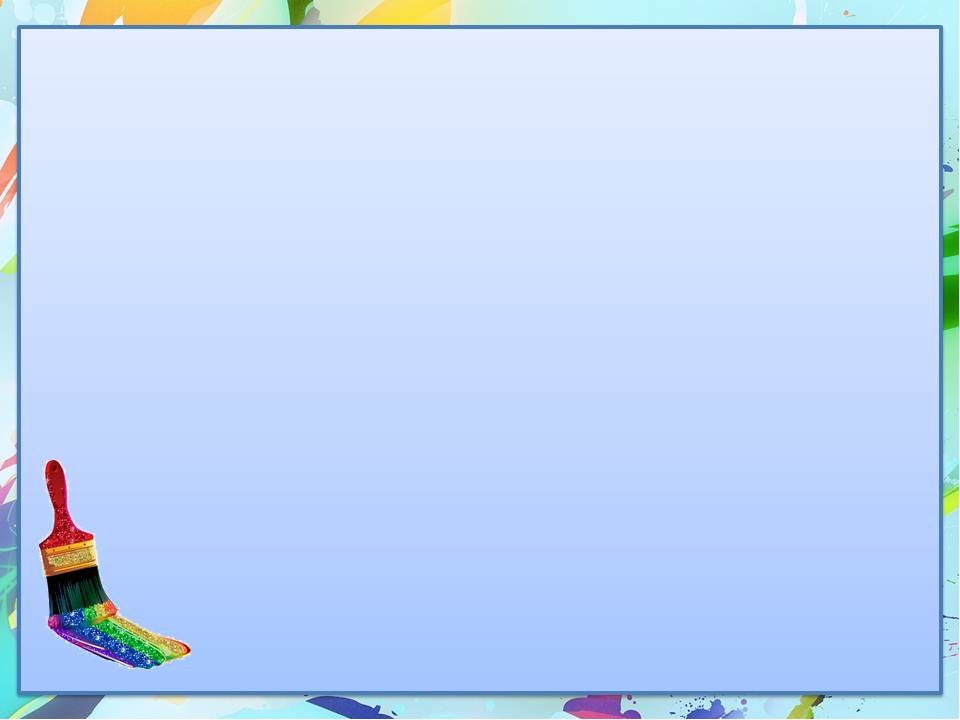 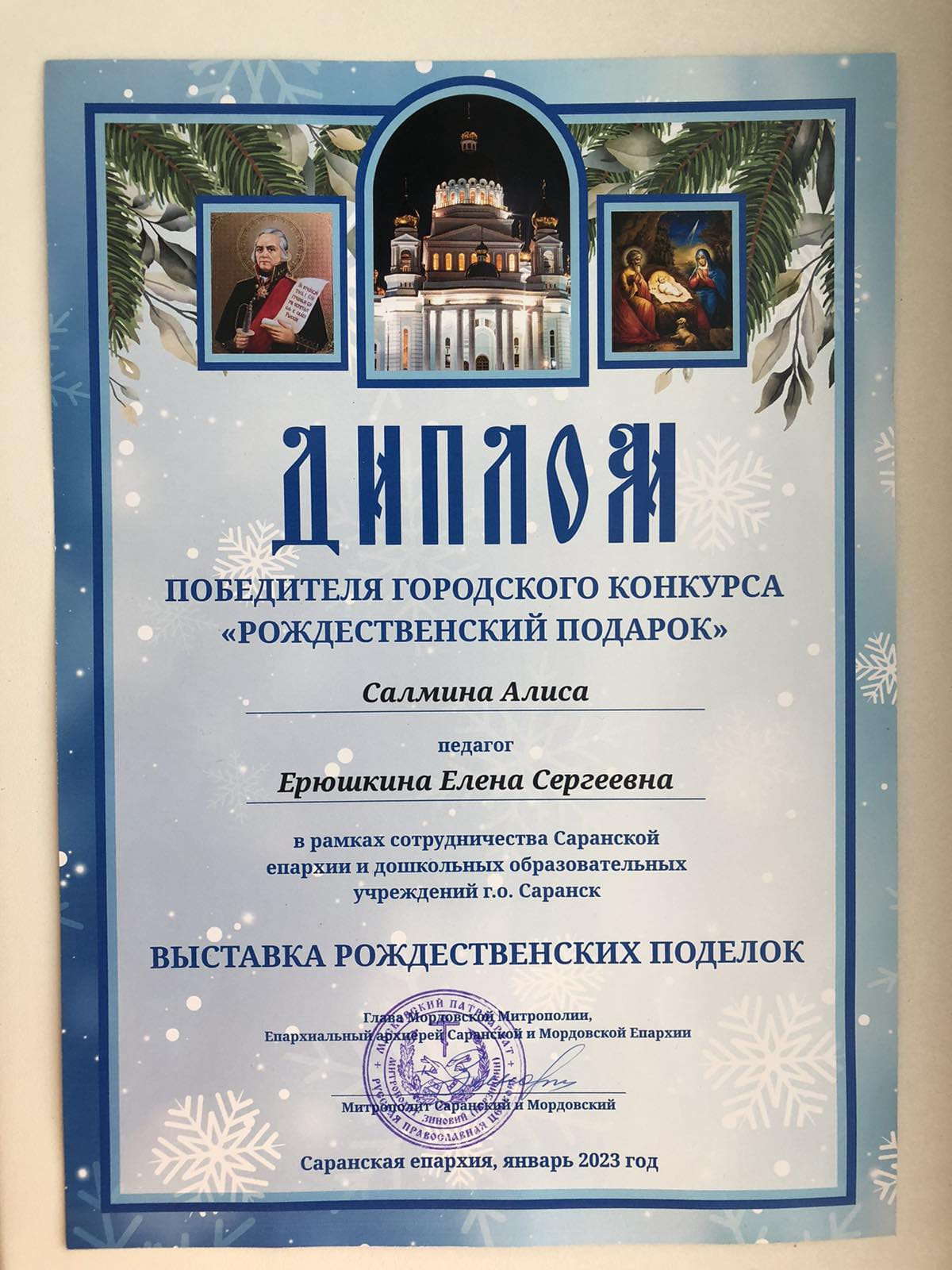 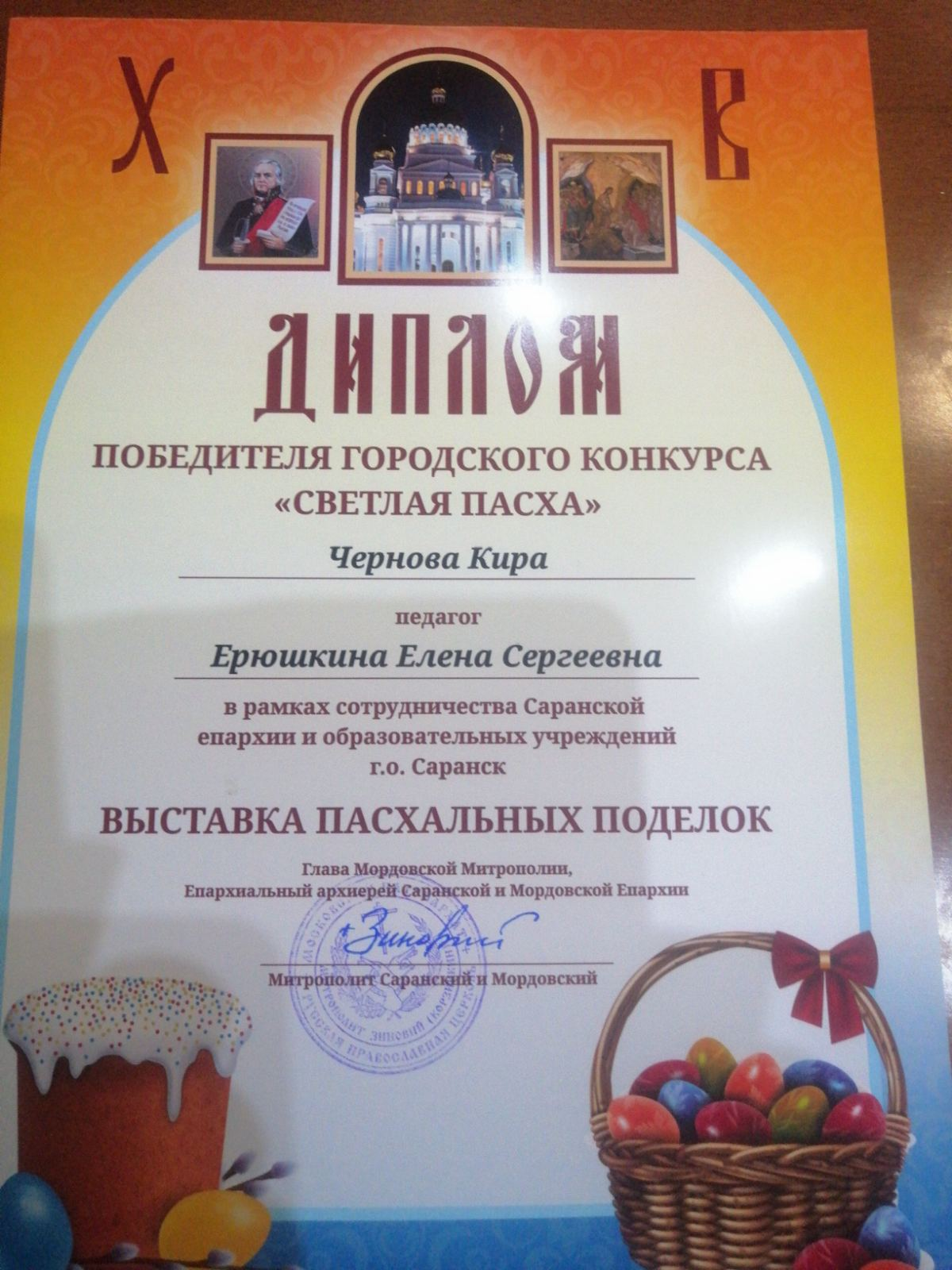 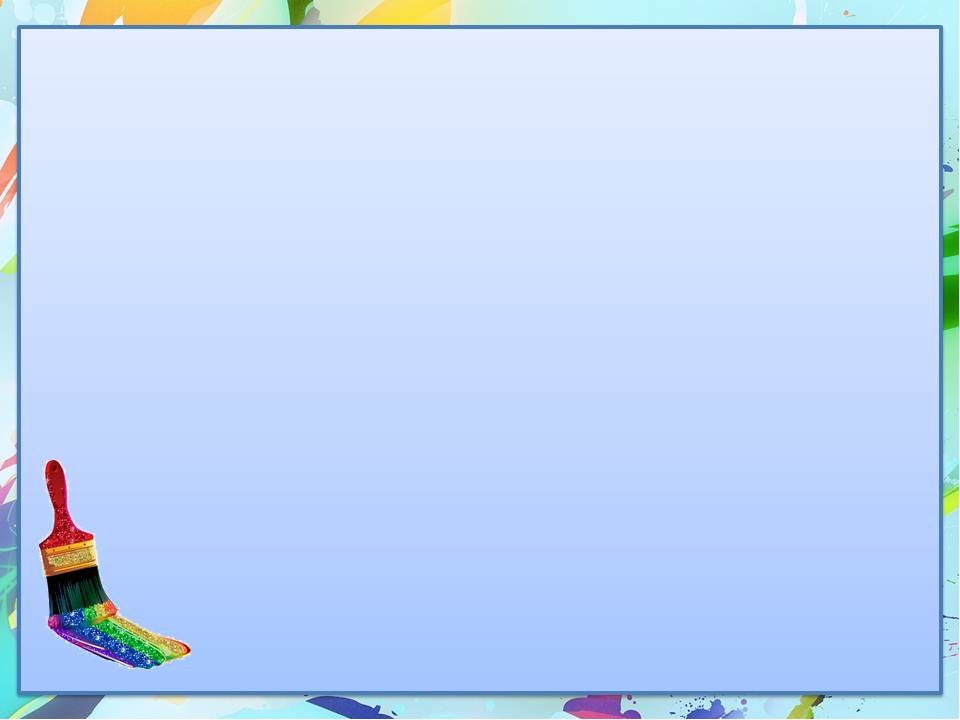 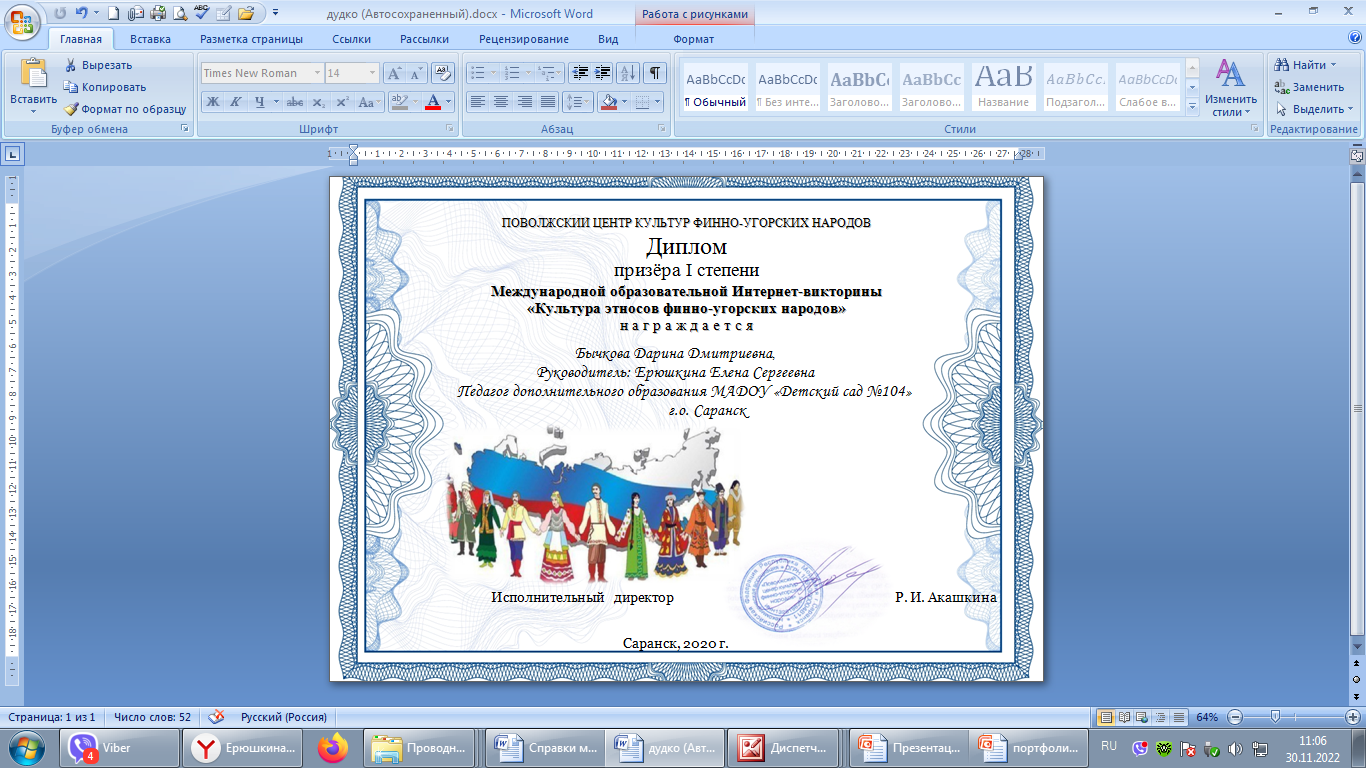 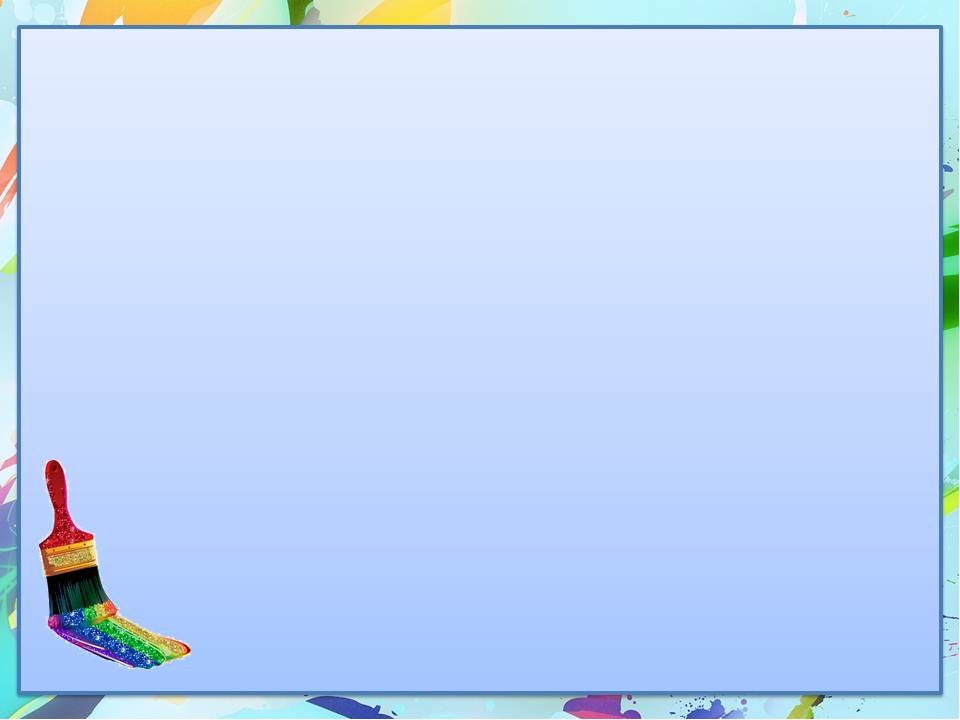 4. Наличие публикаций
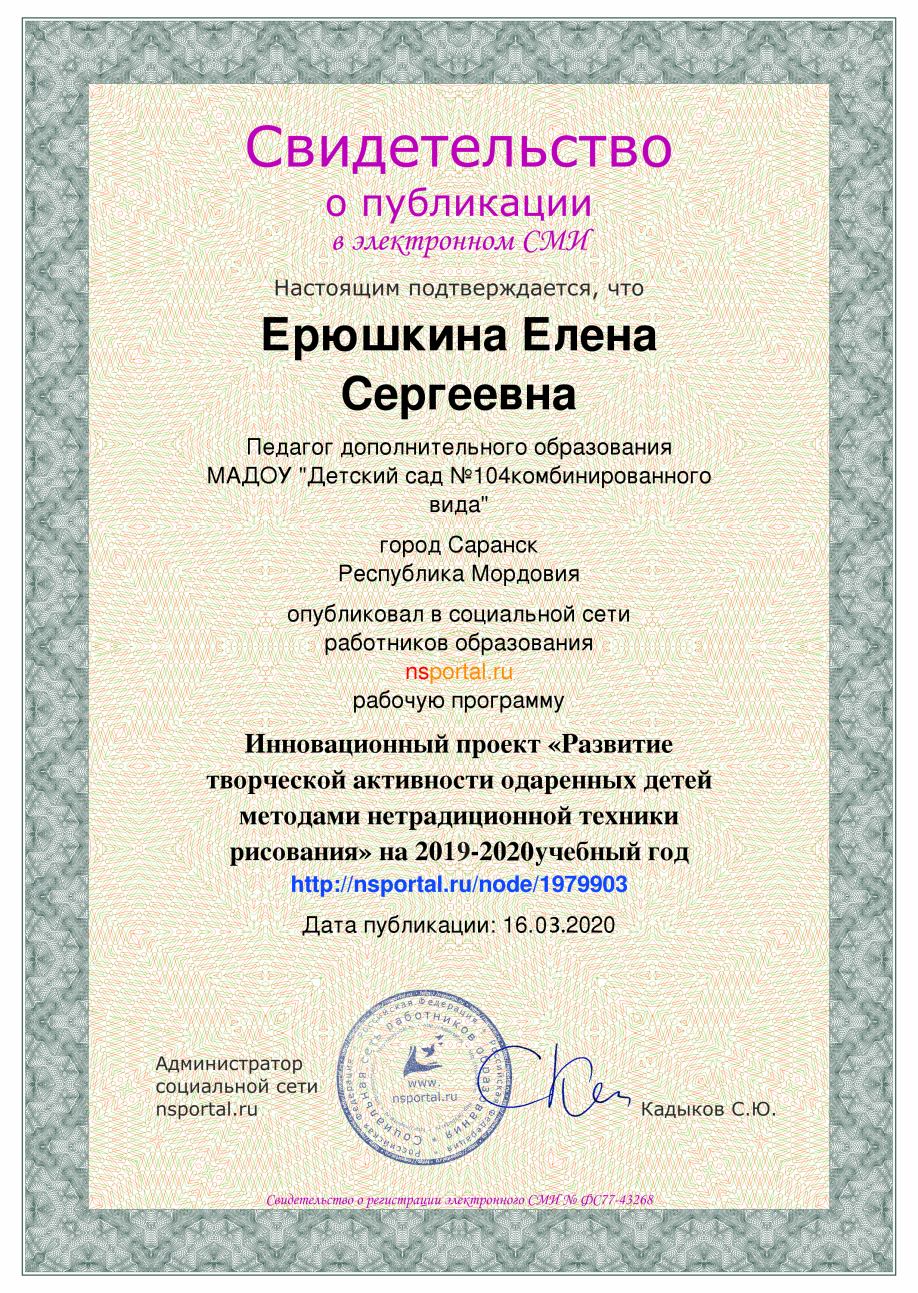 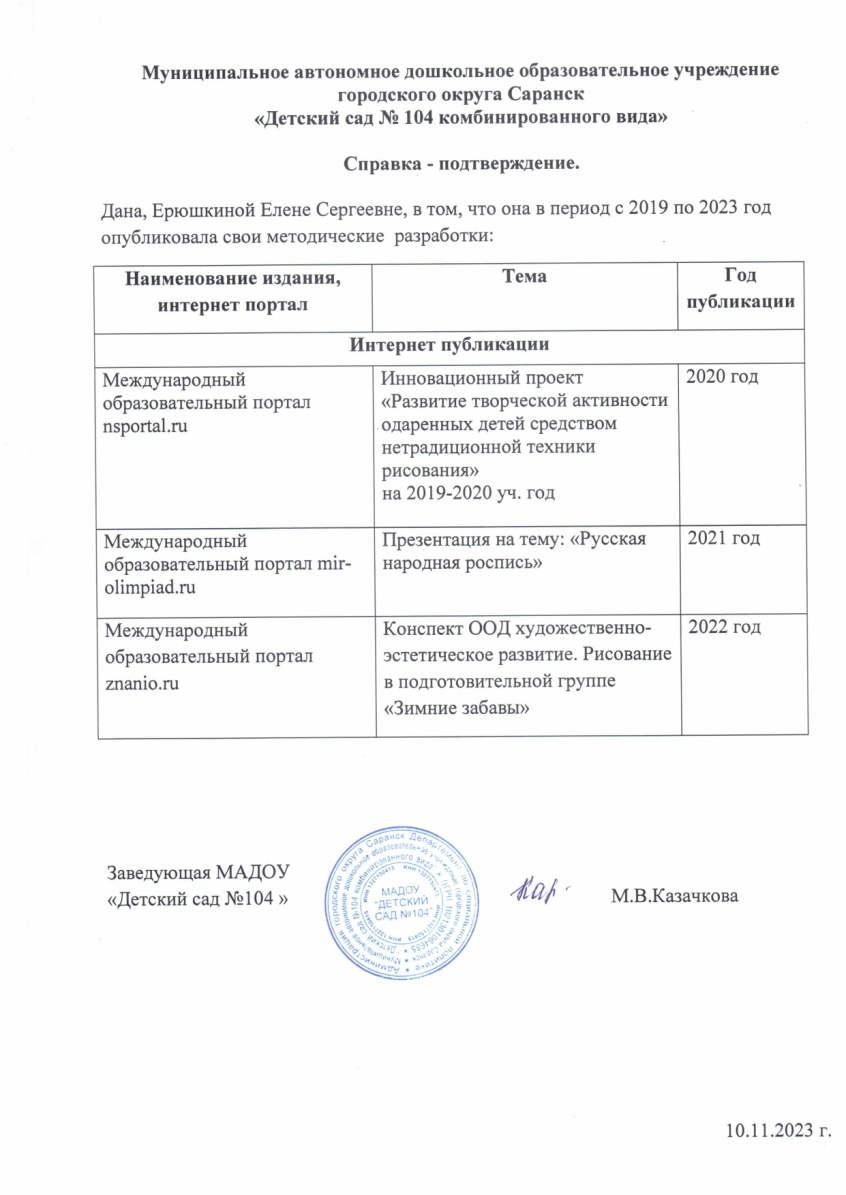 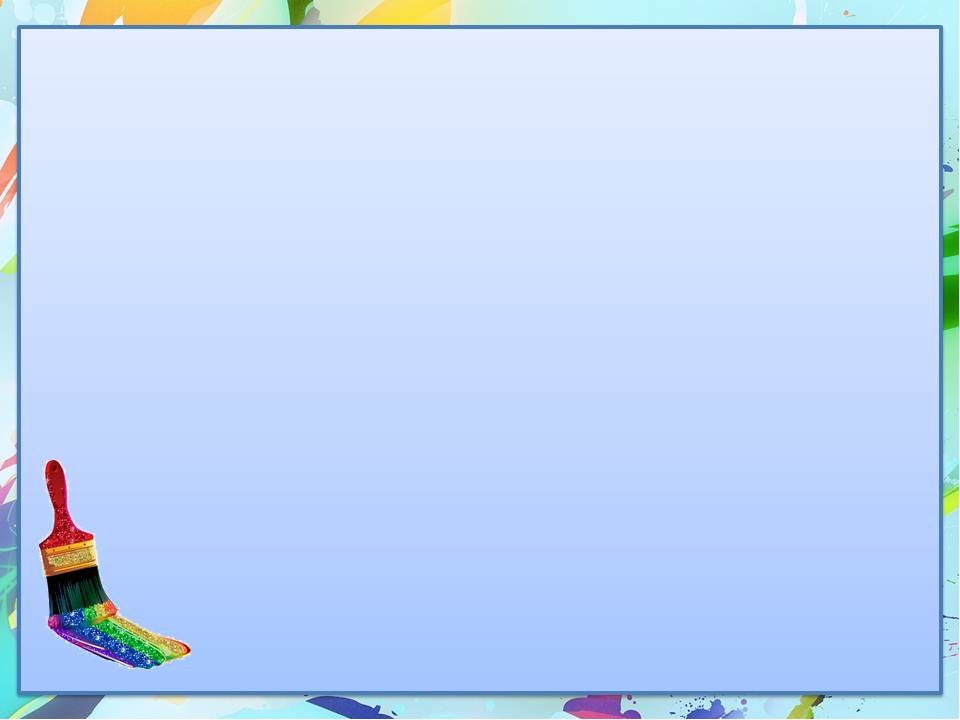 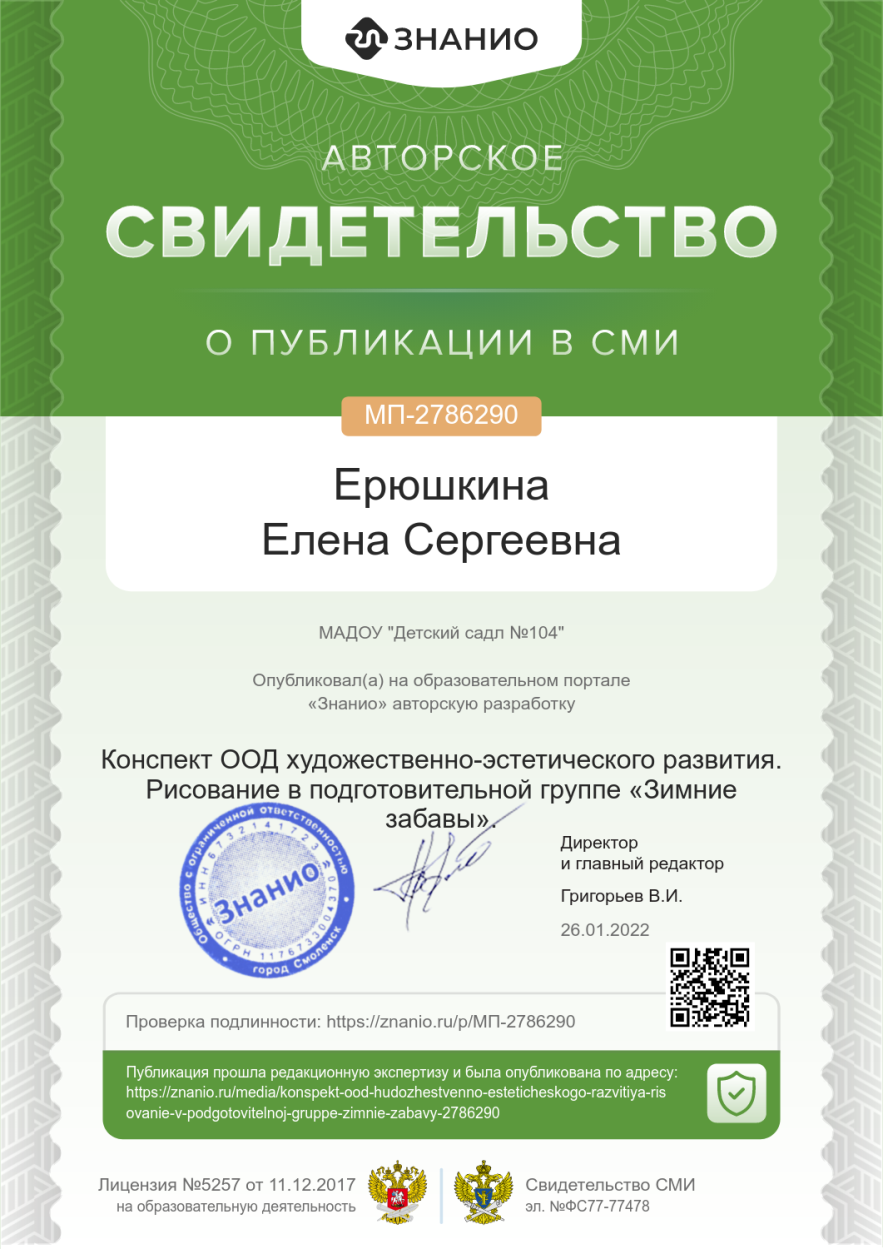 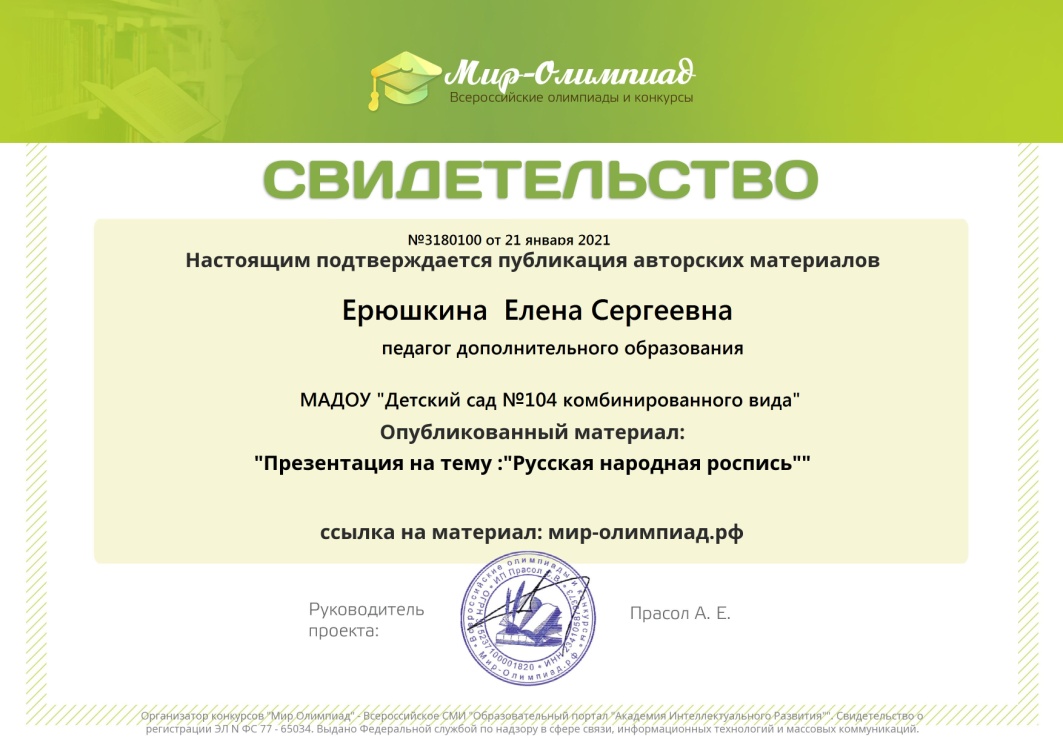 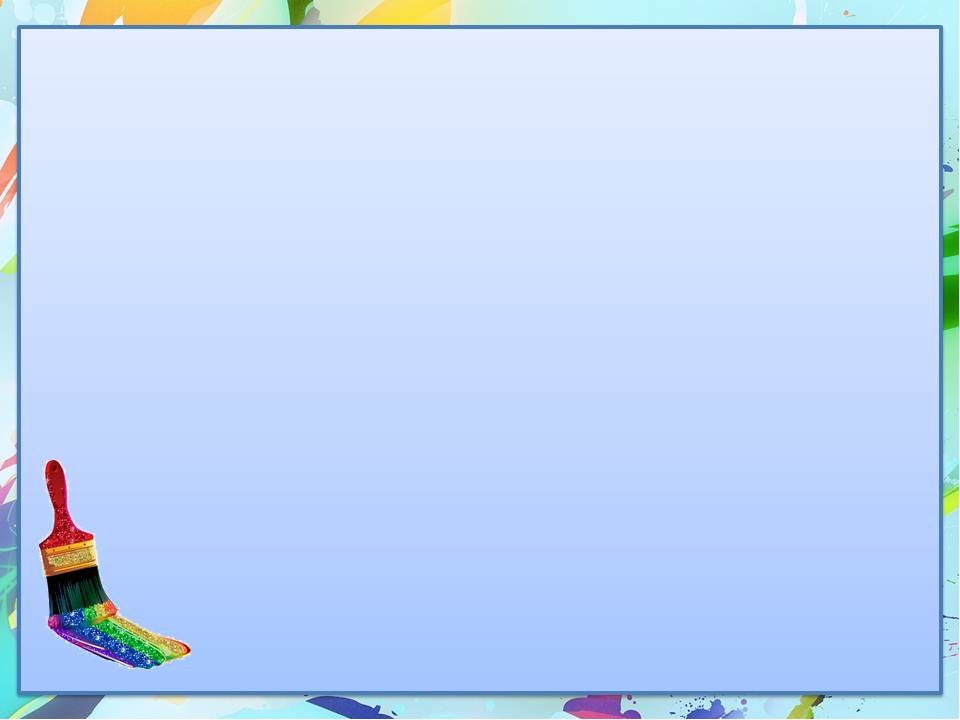 6. Выступления на заседаниях методических советов, научно-практических конференциях, педагогических чтениях , семинарах, секциях , форумах
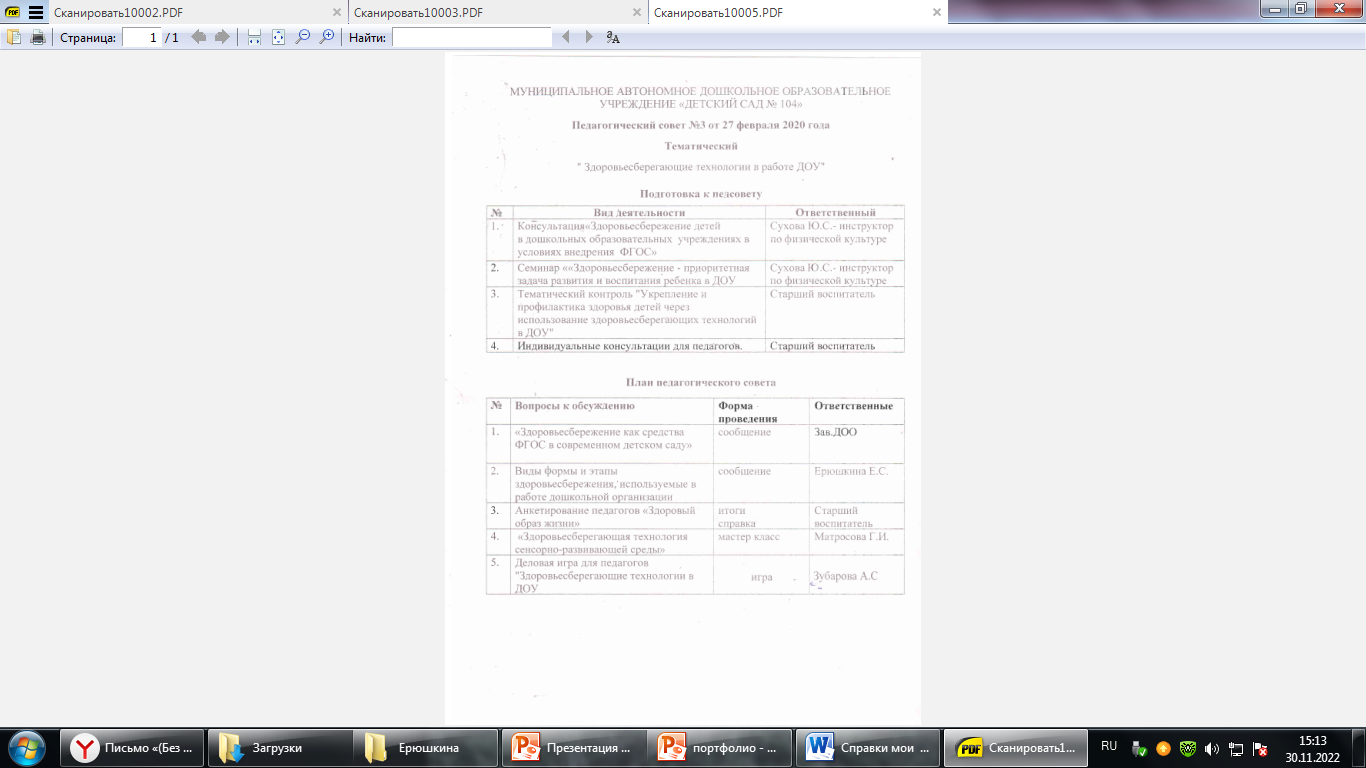 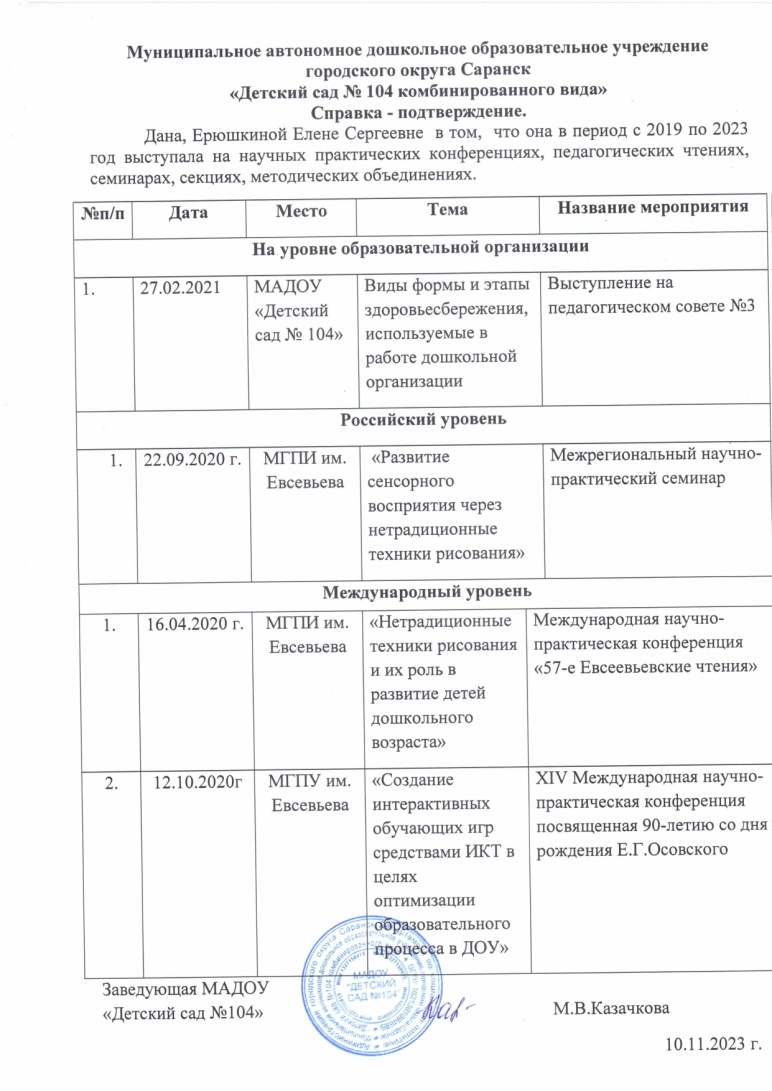 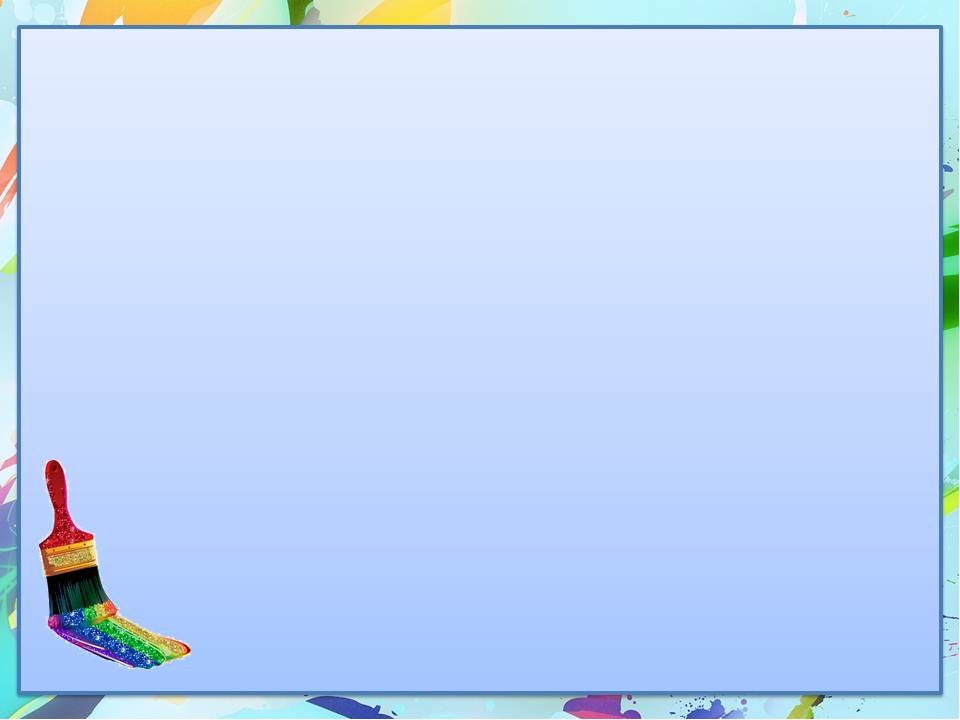 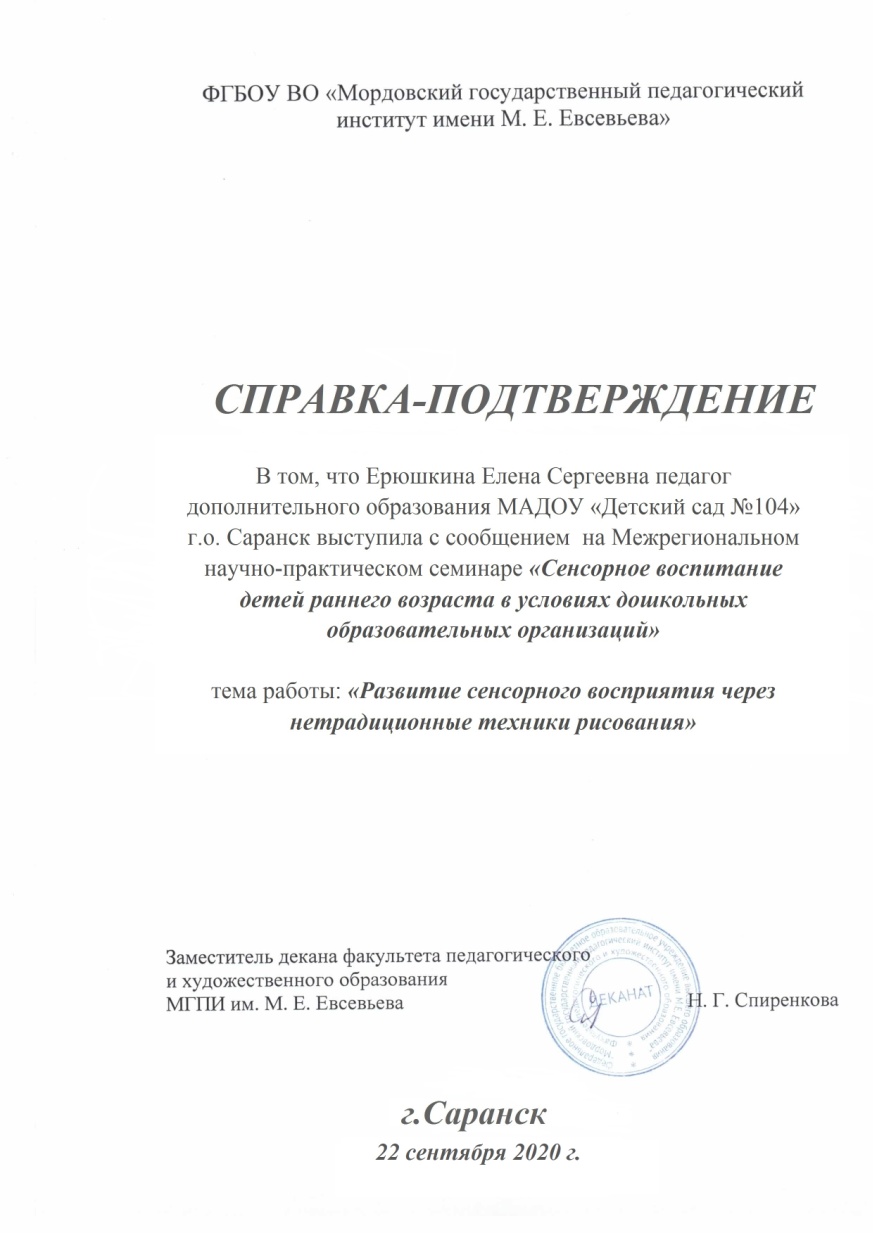 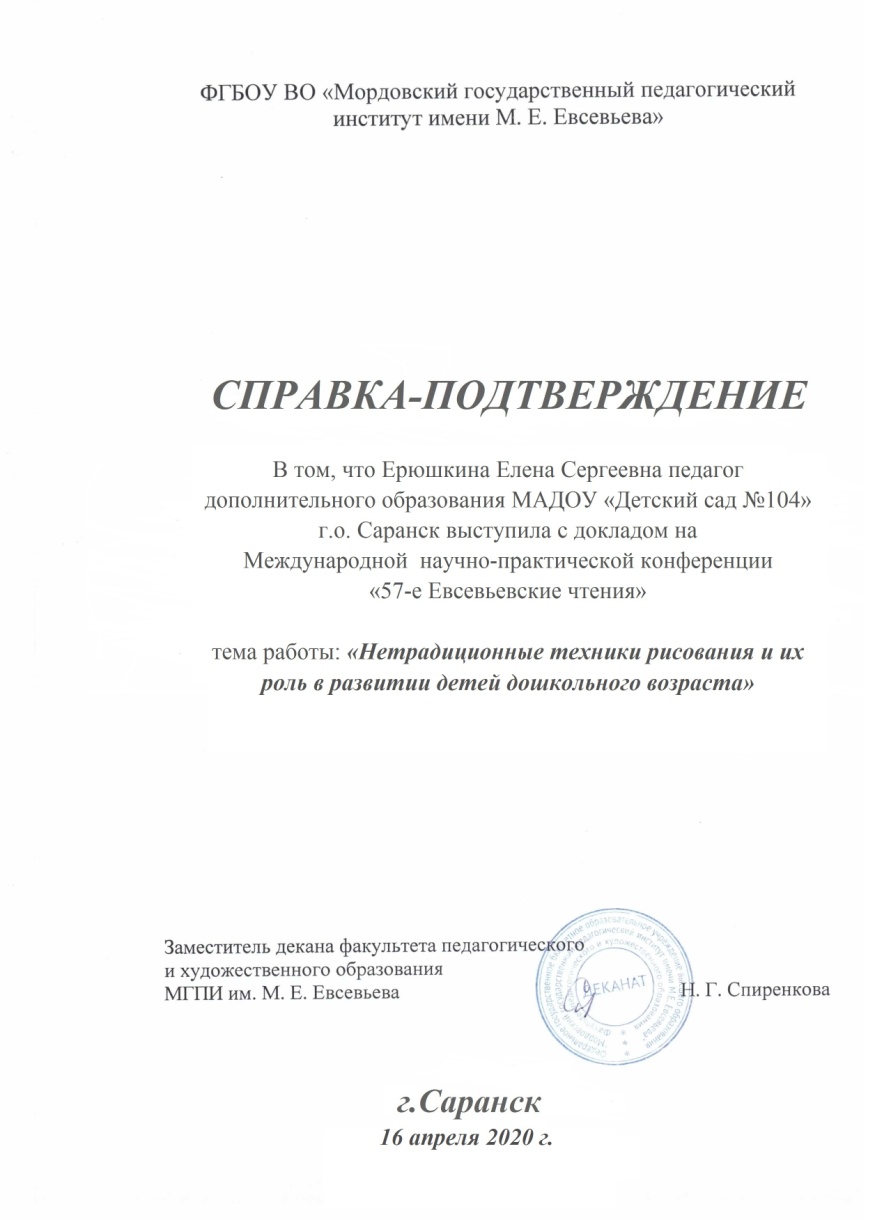 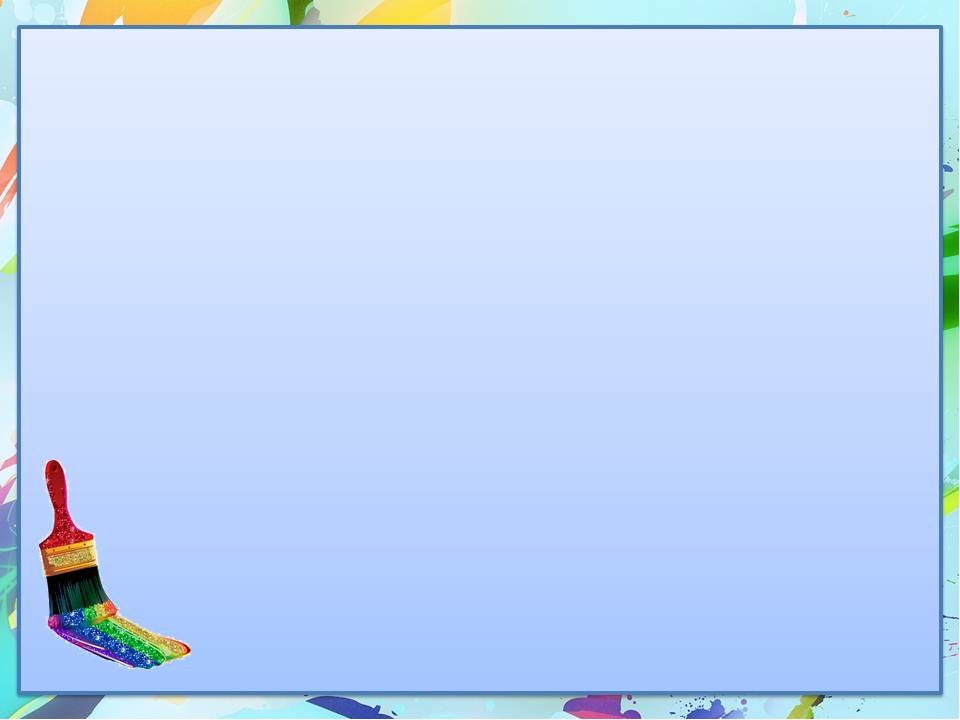 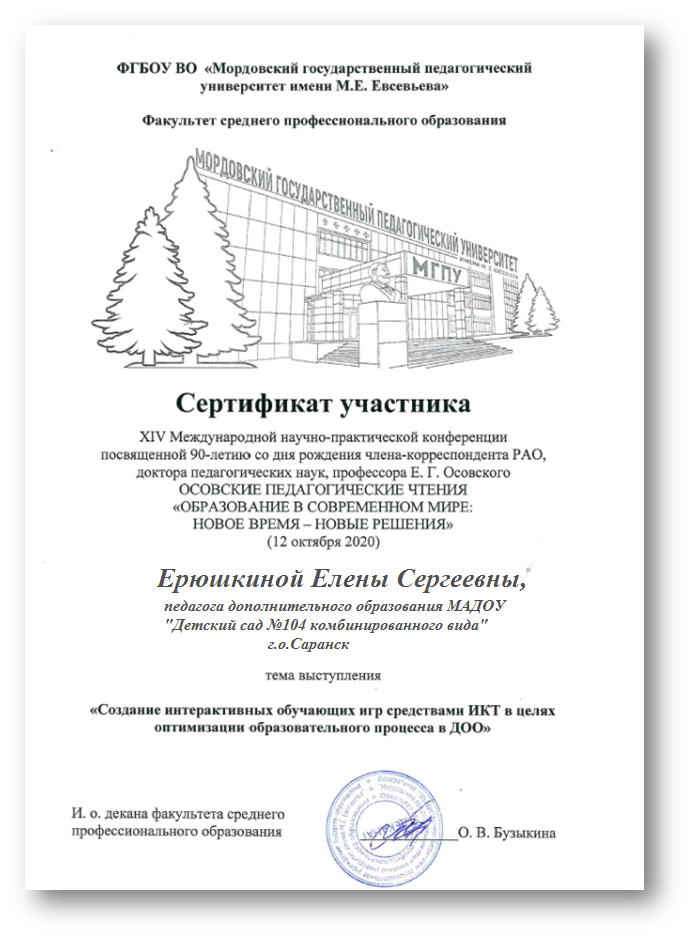 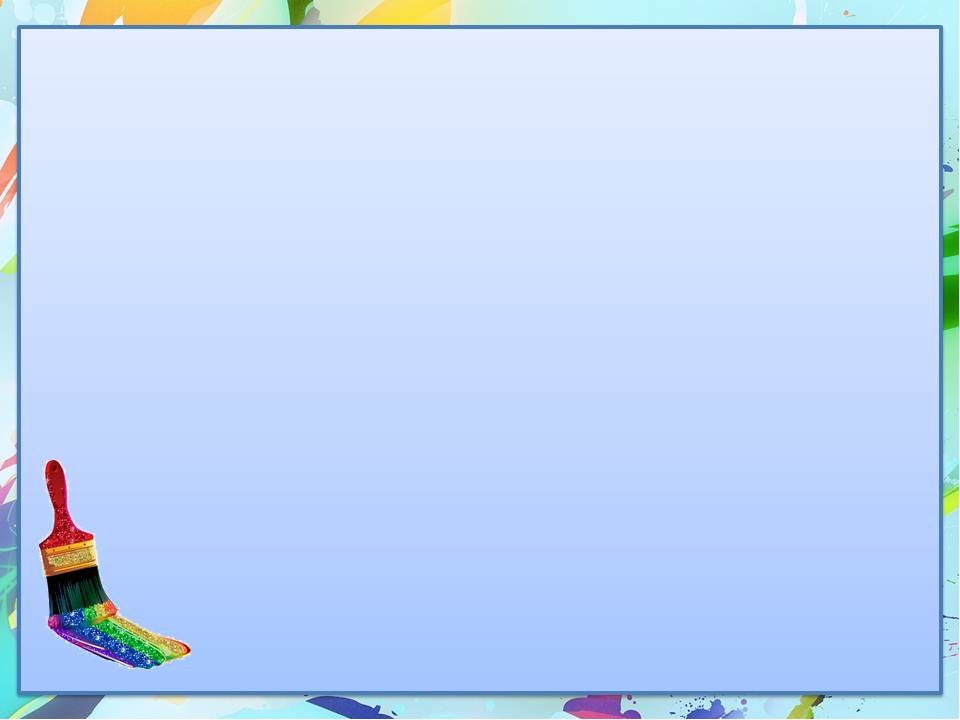 7. Проведение мастер-классов, открытых мероприятий
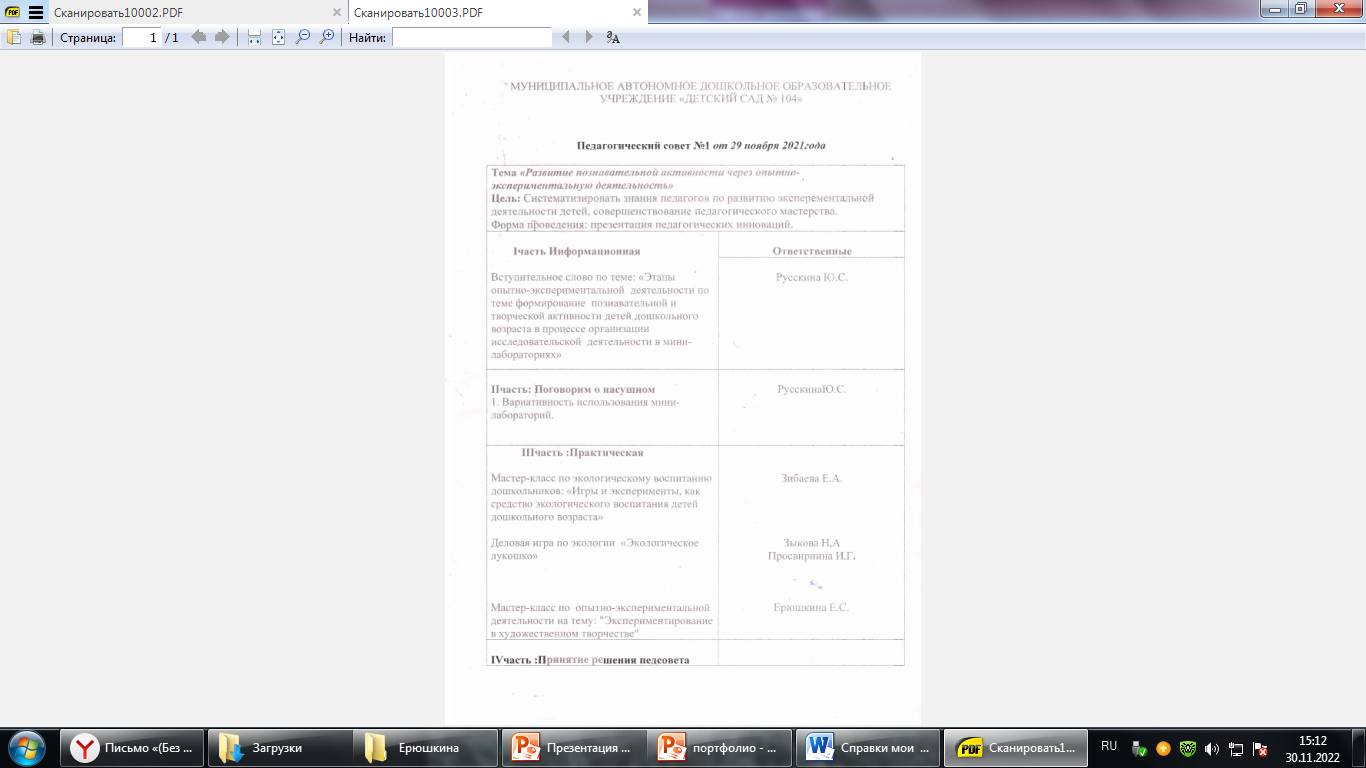 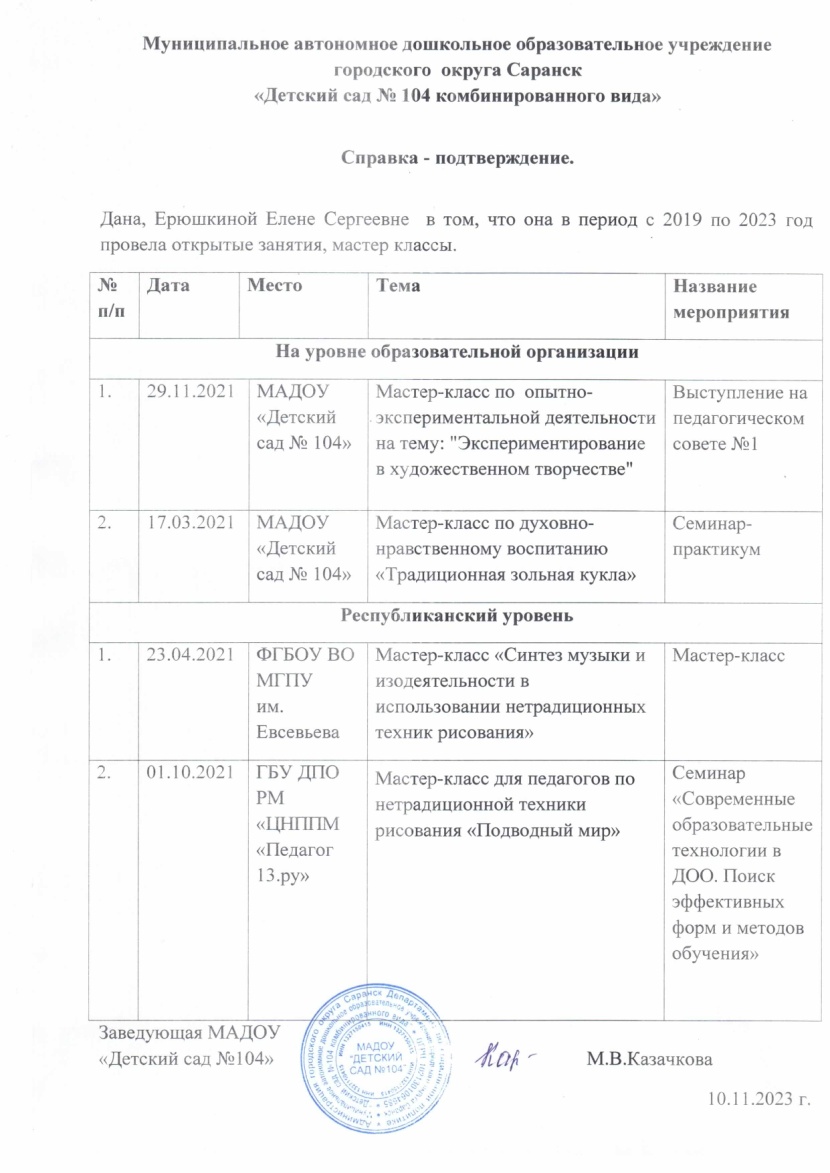 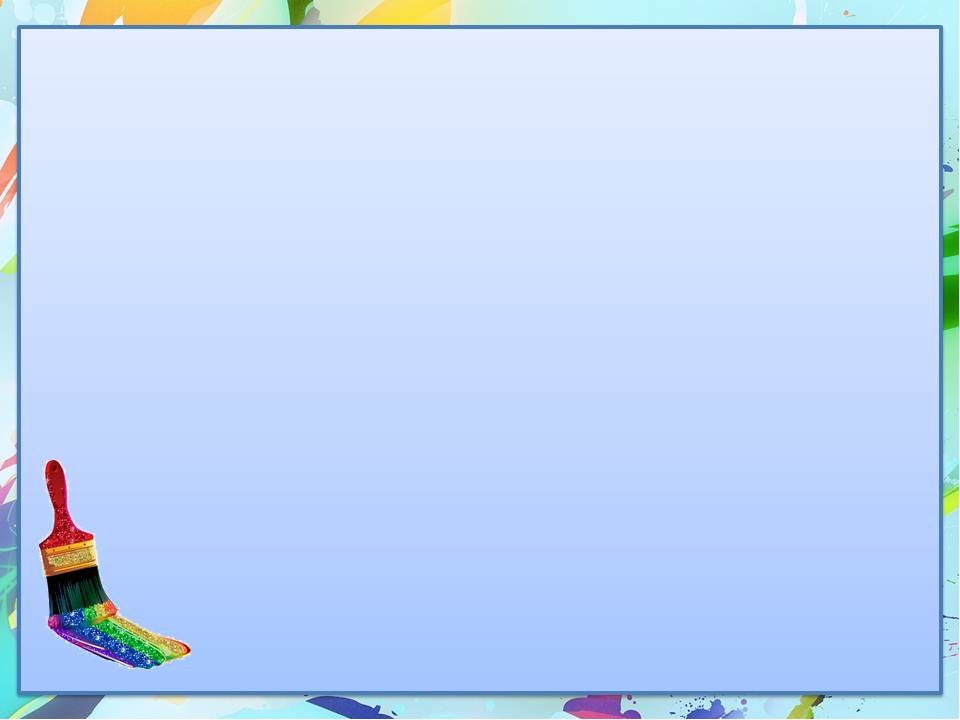 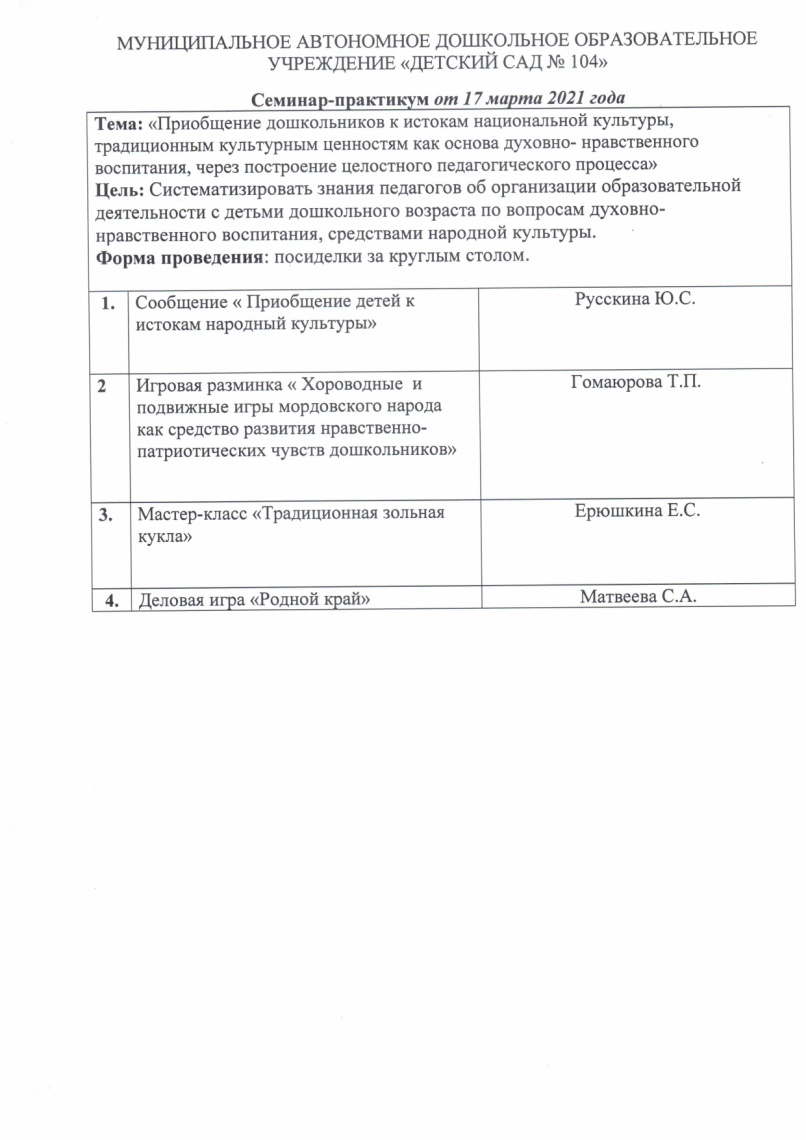 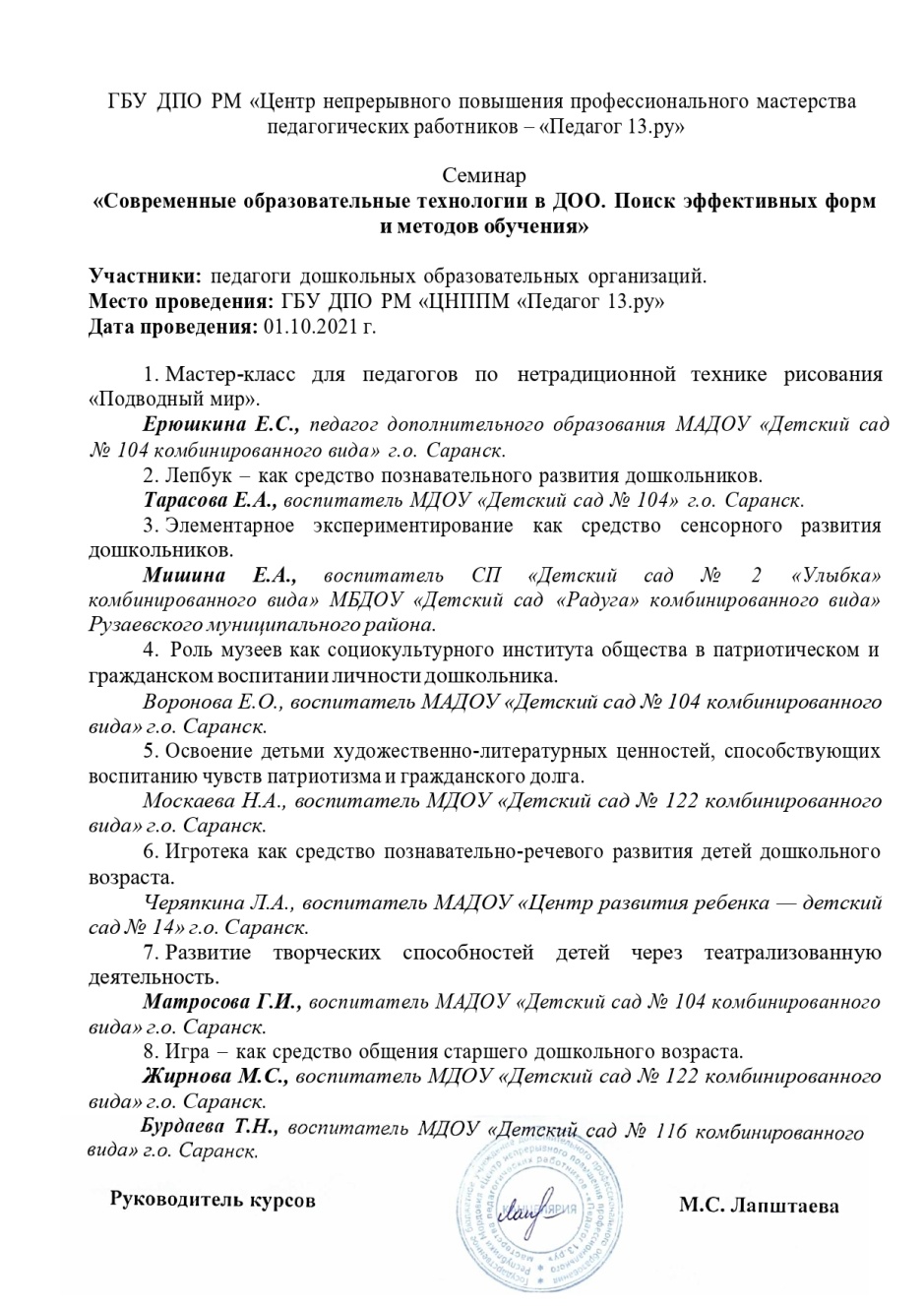 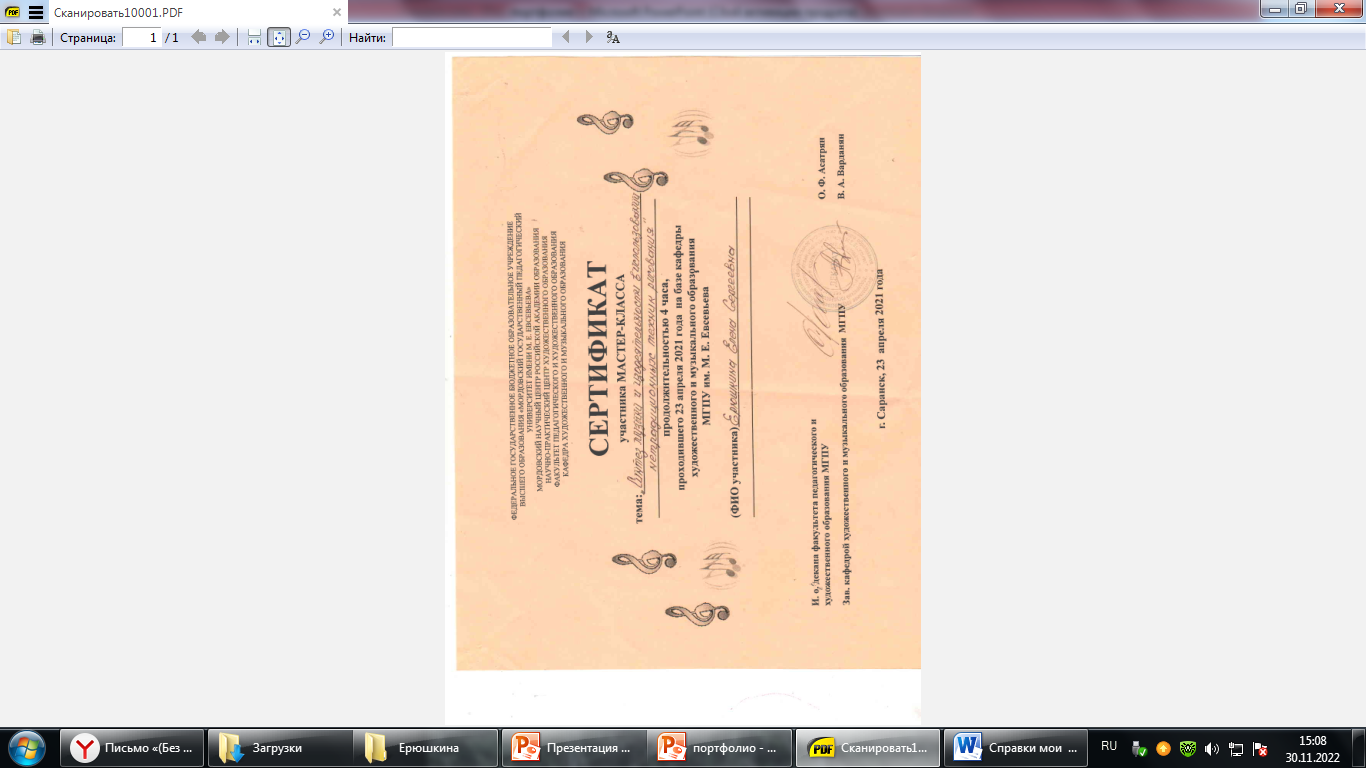 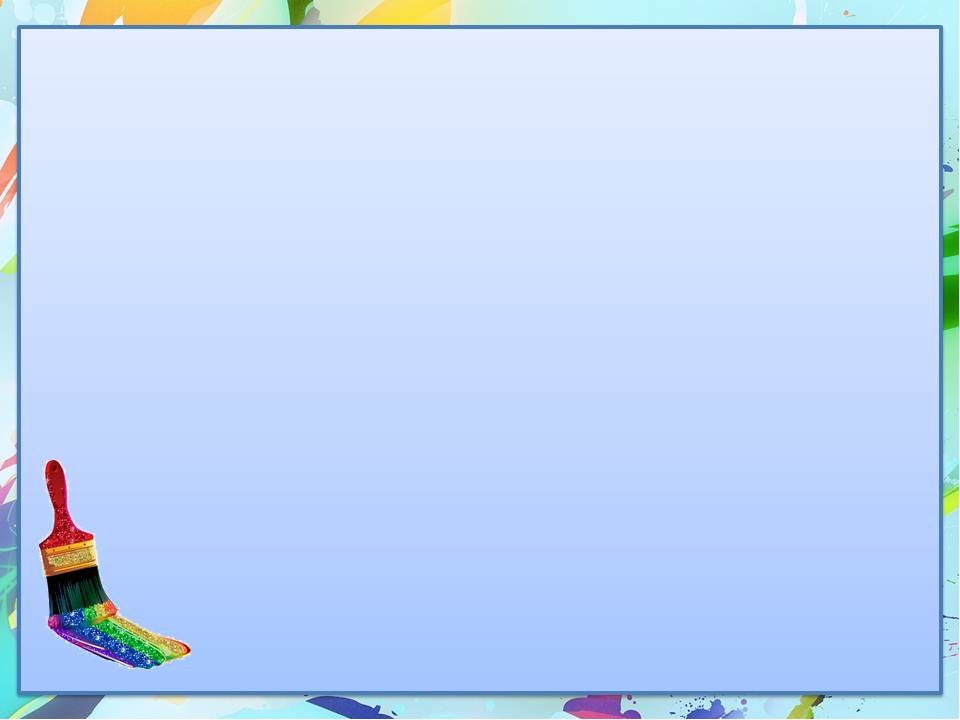 9. Общественно-педагогическая активность педагога : участие в комиссиях, педагогических сообществах, в жюри конкурсов
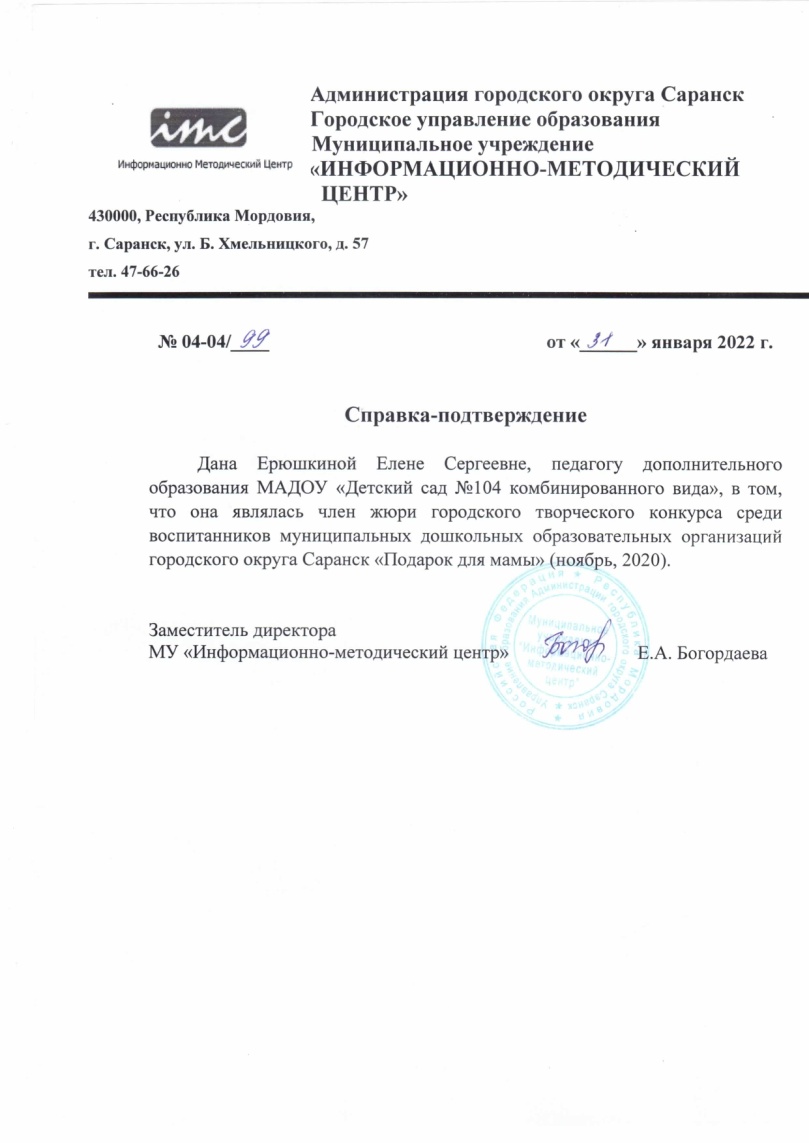 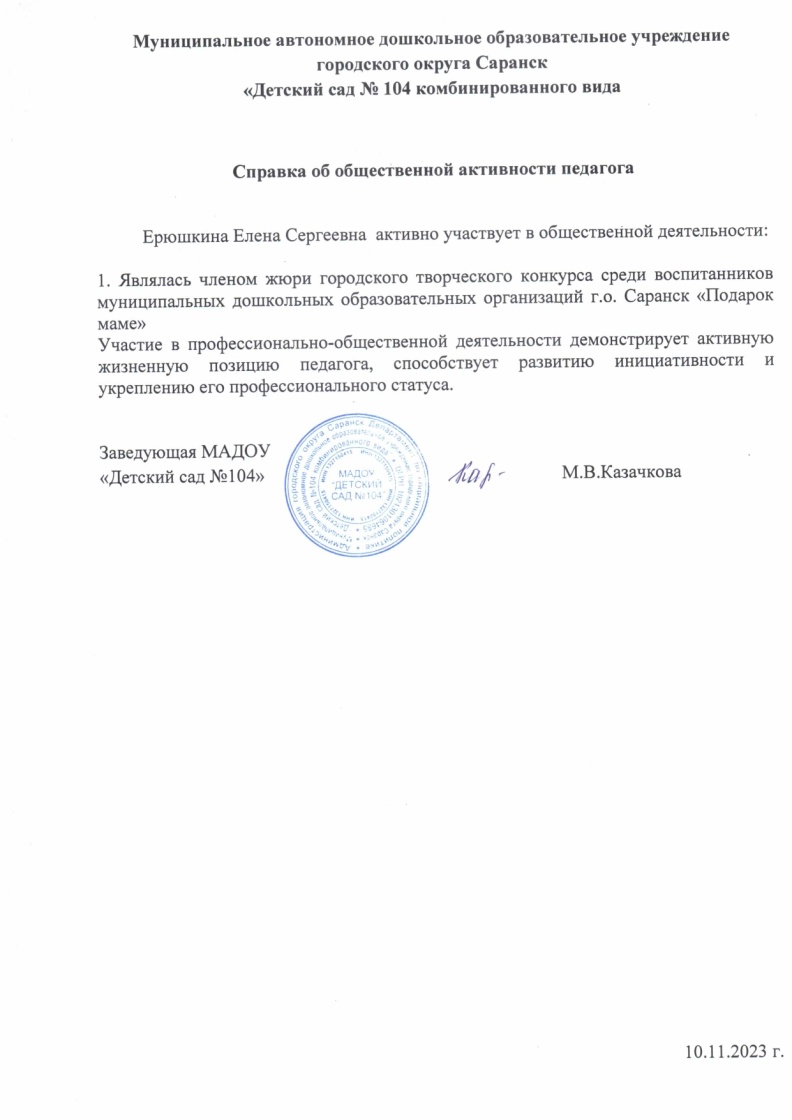 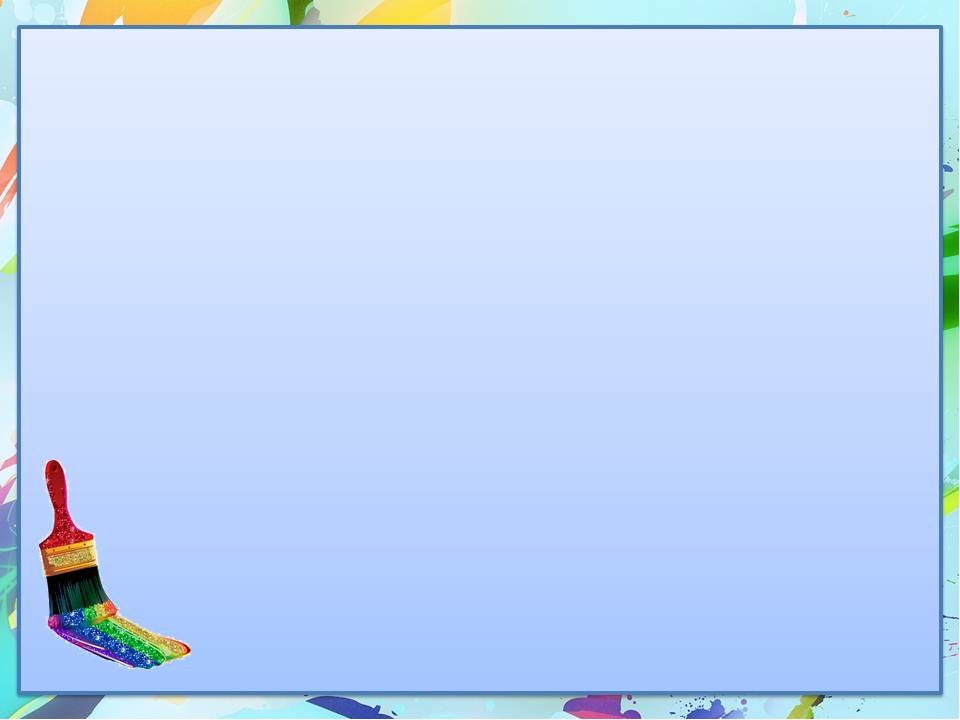 Позитивные результаты работы с воспитанниками
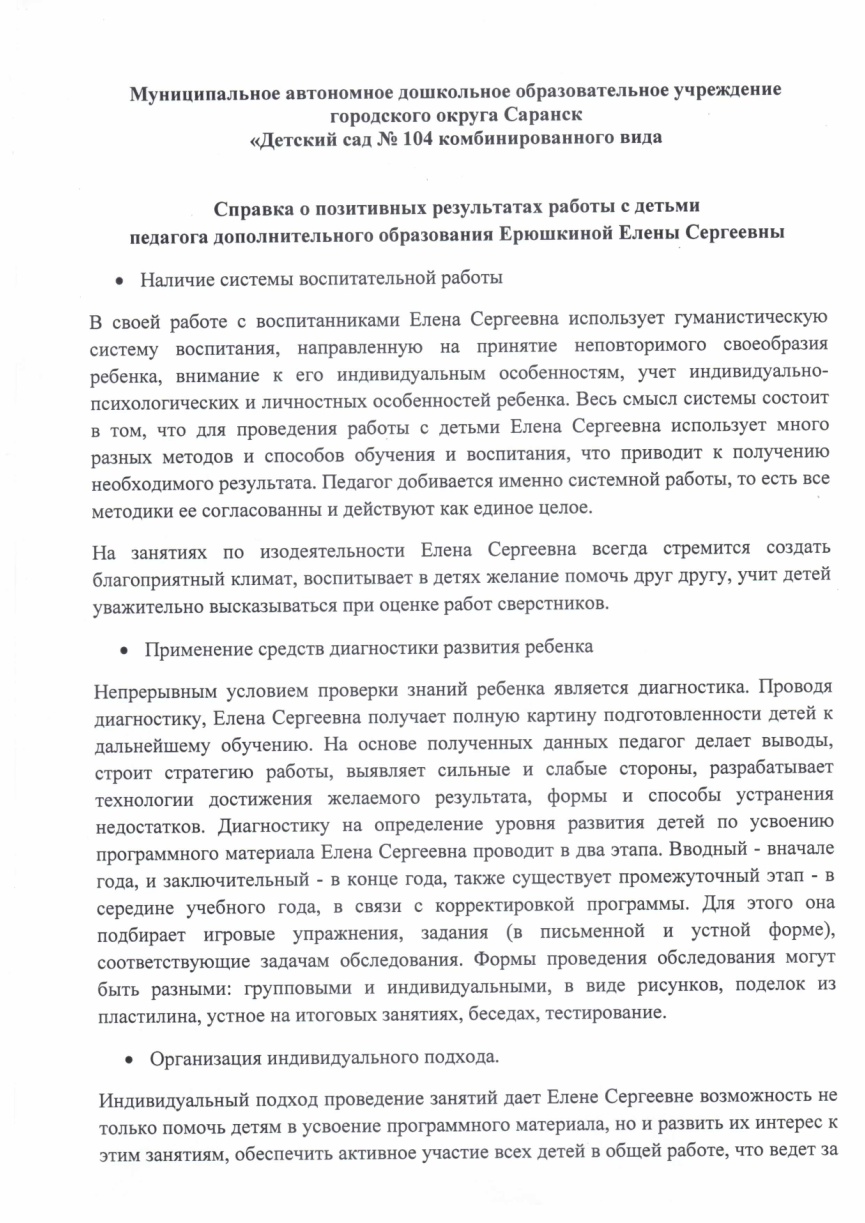 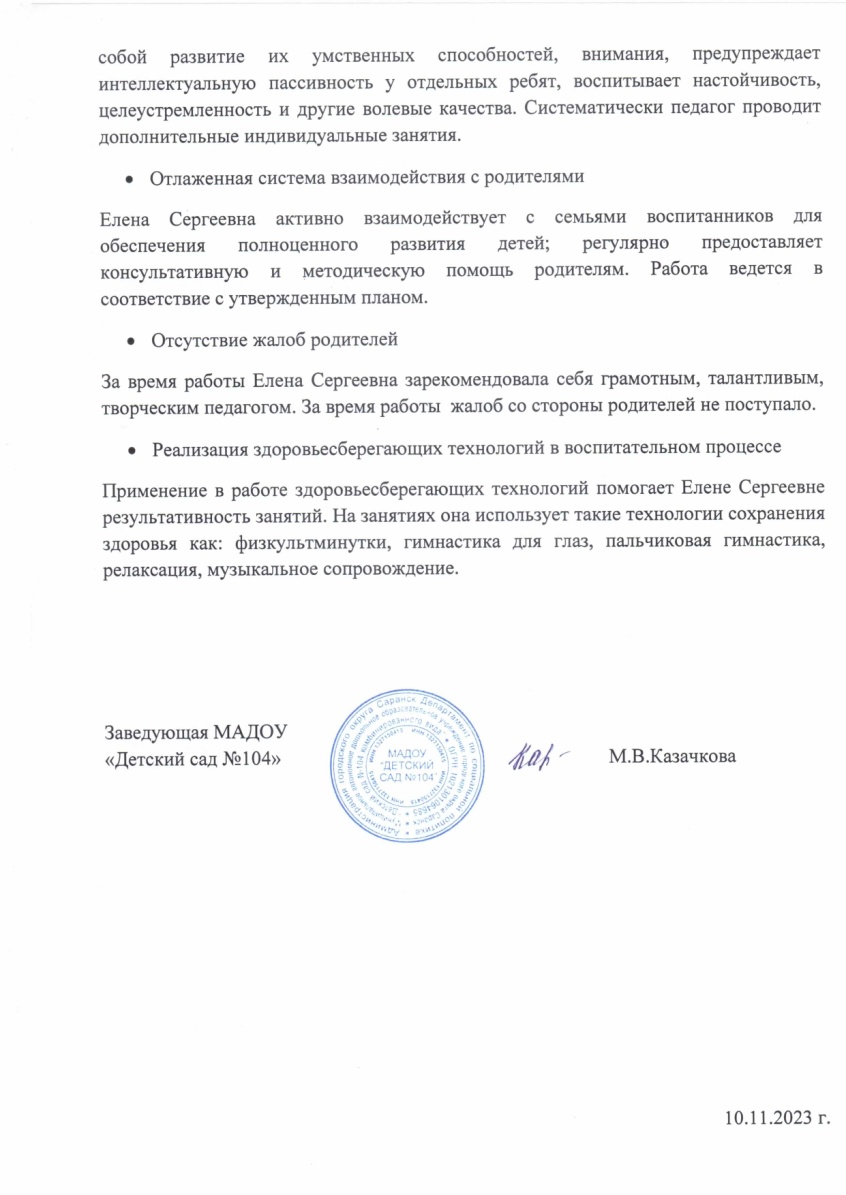 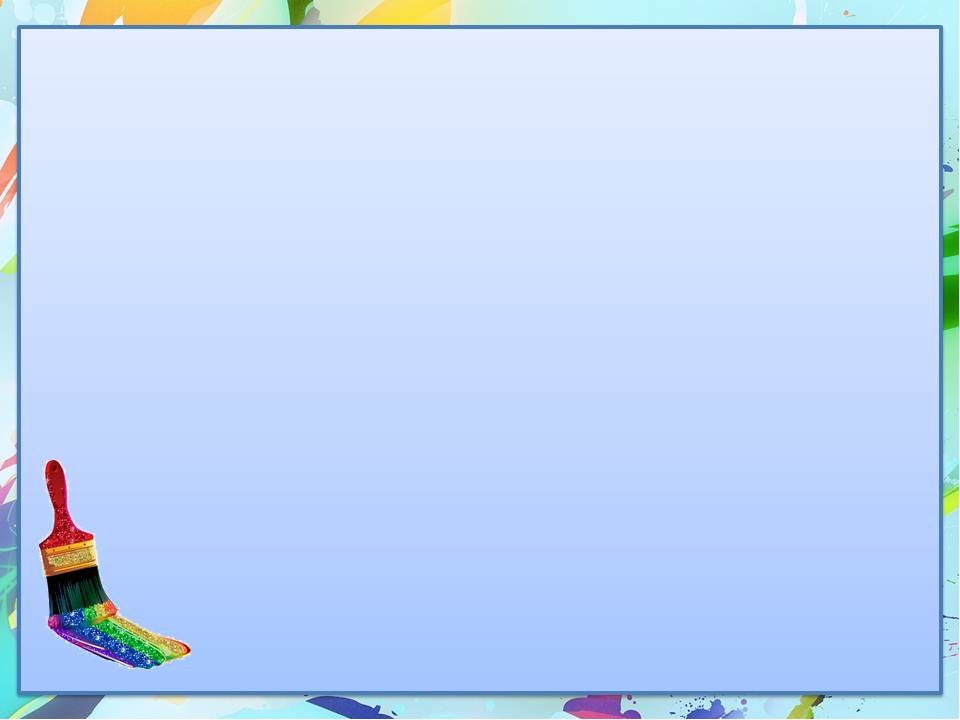 Участие педагога в профессиональных конкурсах
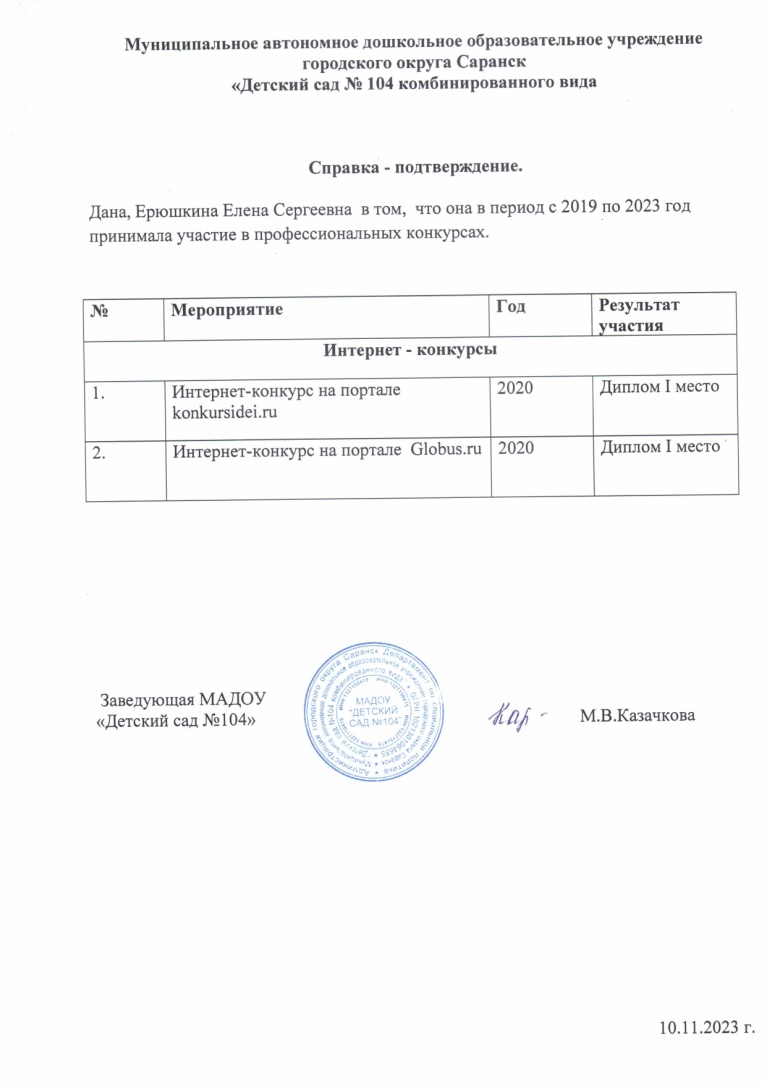 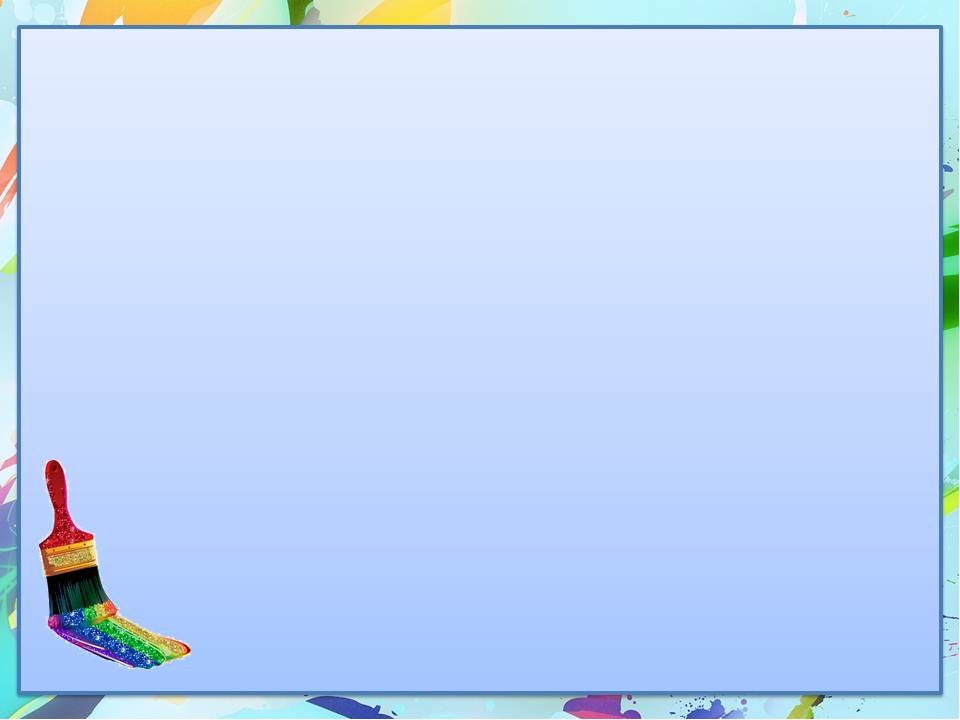 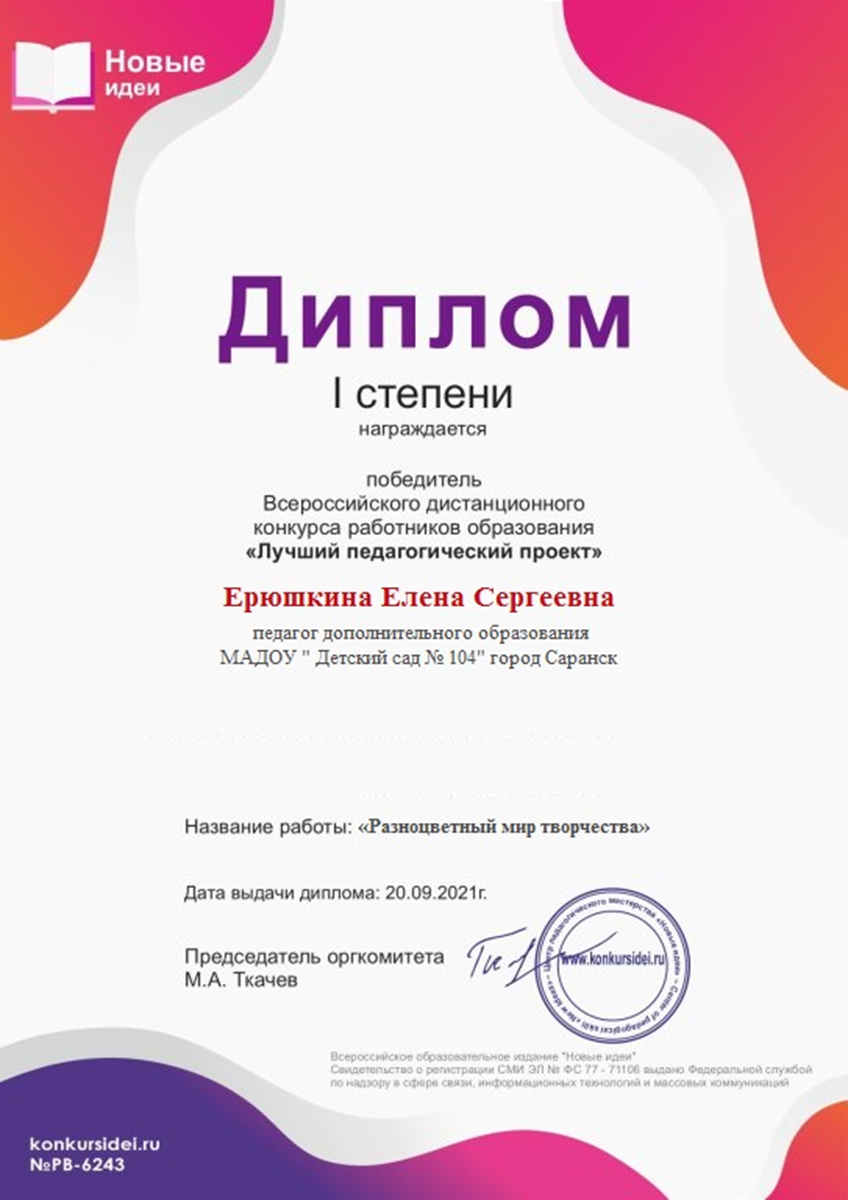 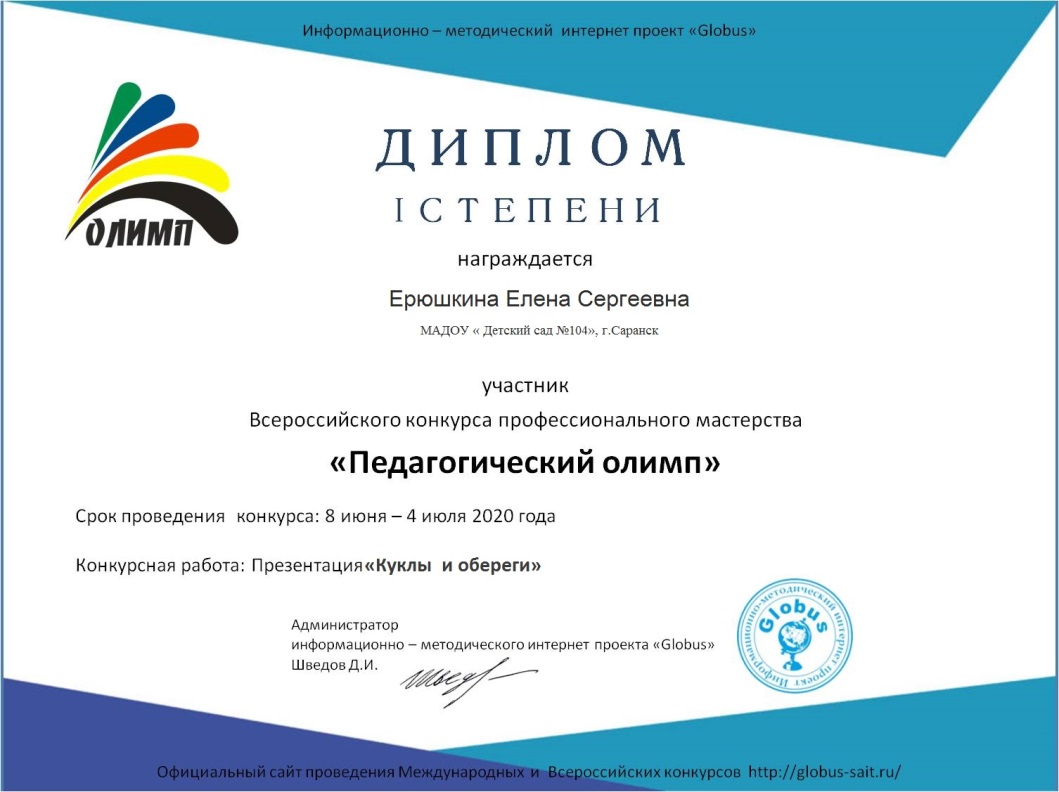 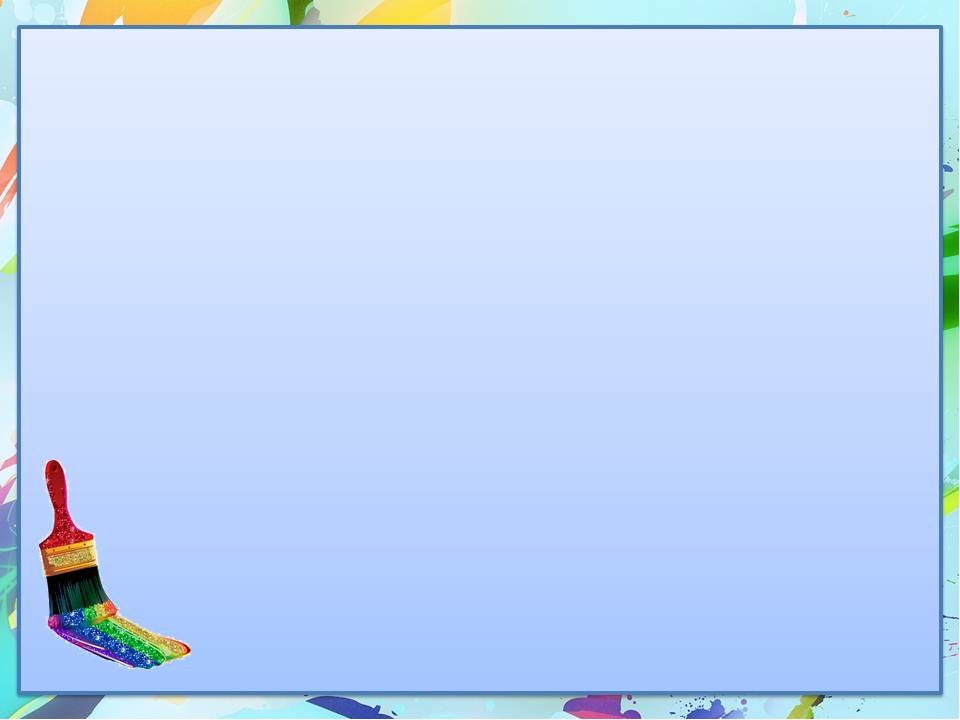 Награды и поощрения
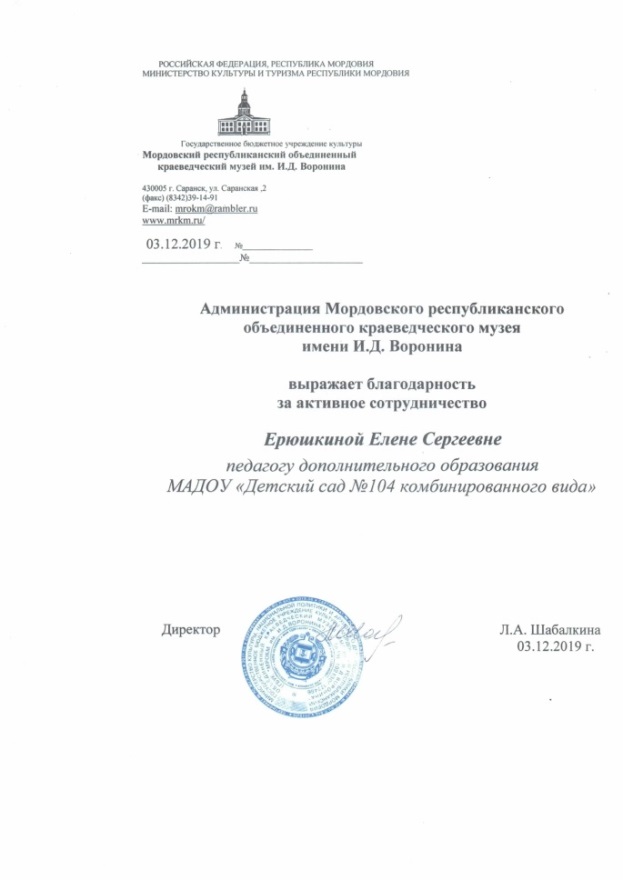 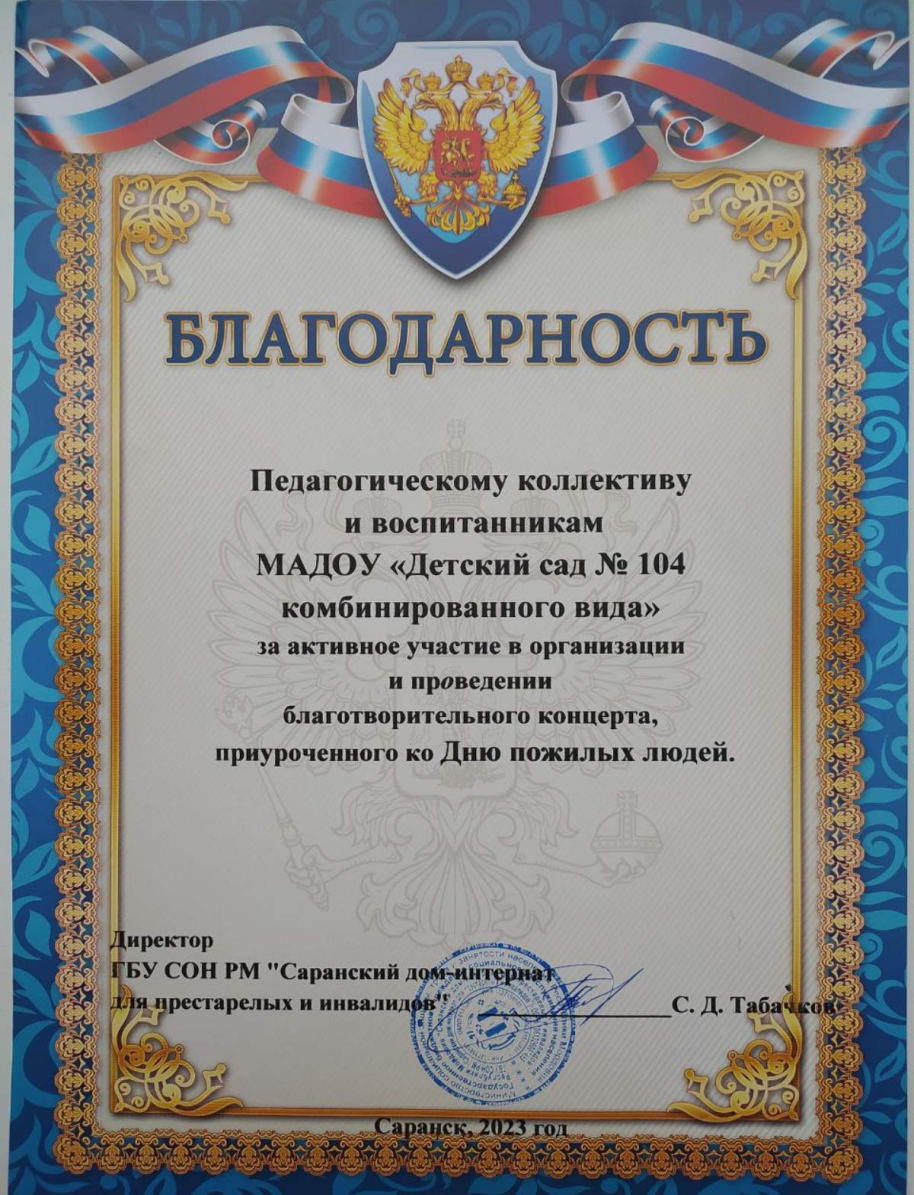 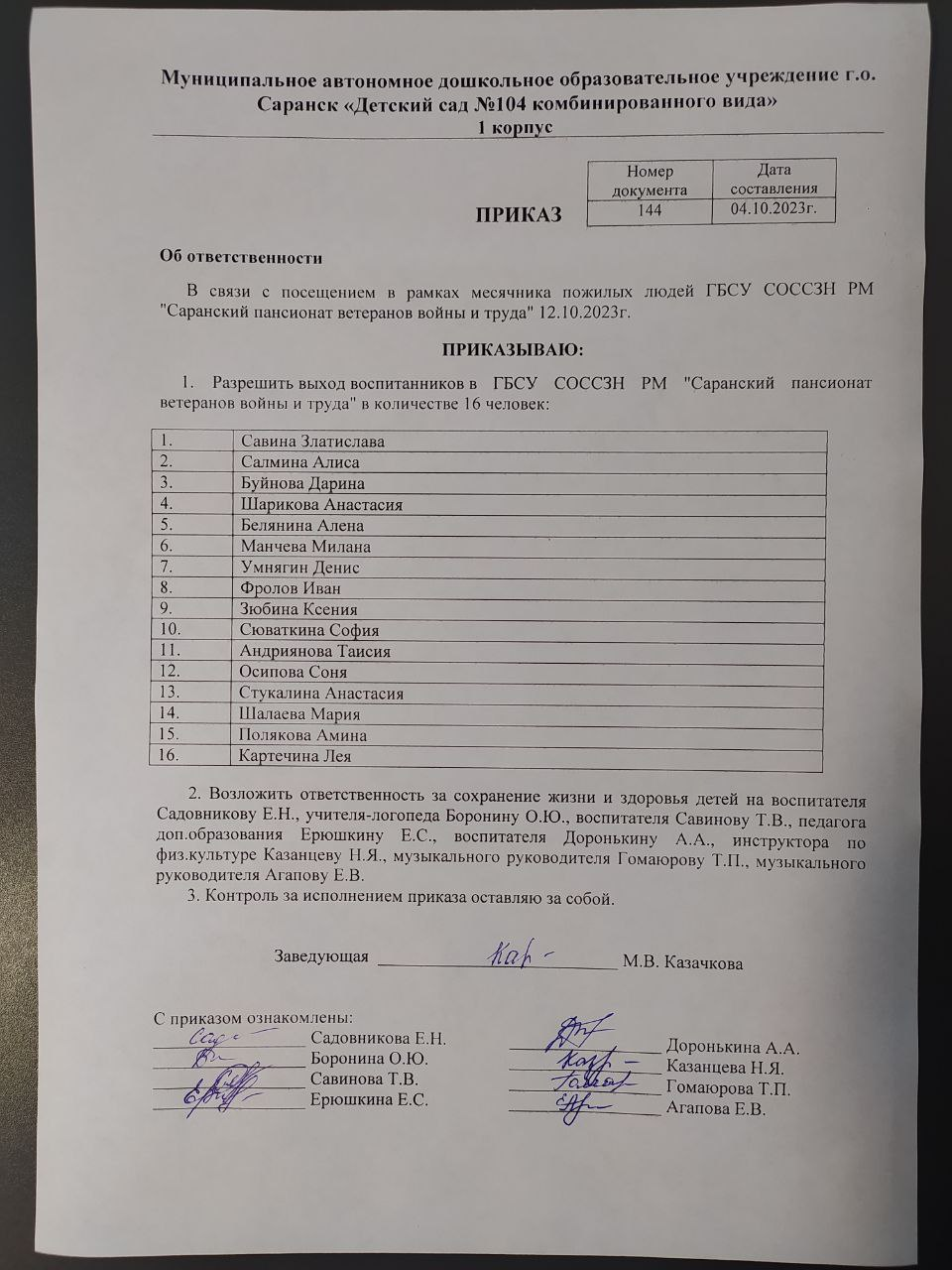